LIMANOVA HŐSEIkiállítás
SIKLÓSI GYULA PINCEGALÉRIA
Székesfehérvári Vasvári Pál Általános Iskola
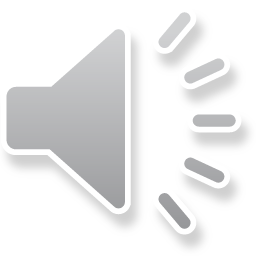 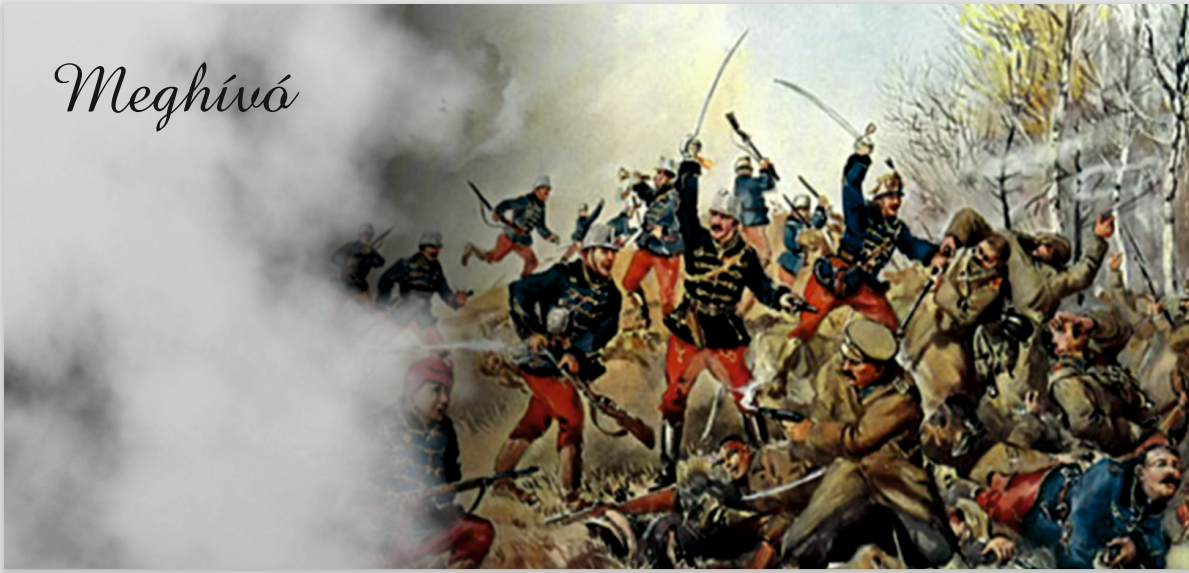 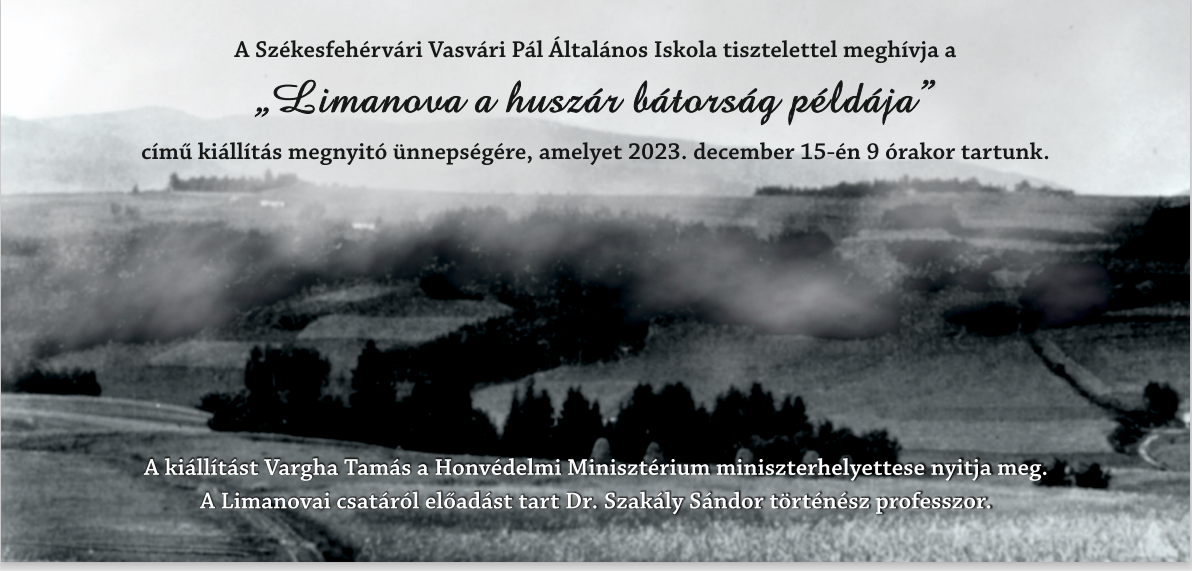 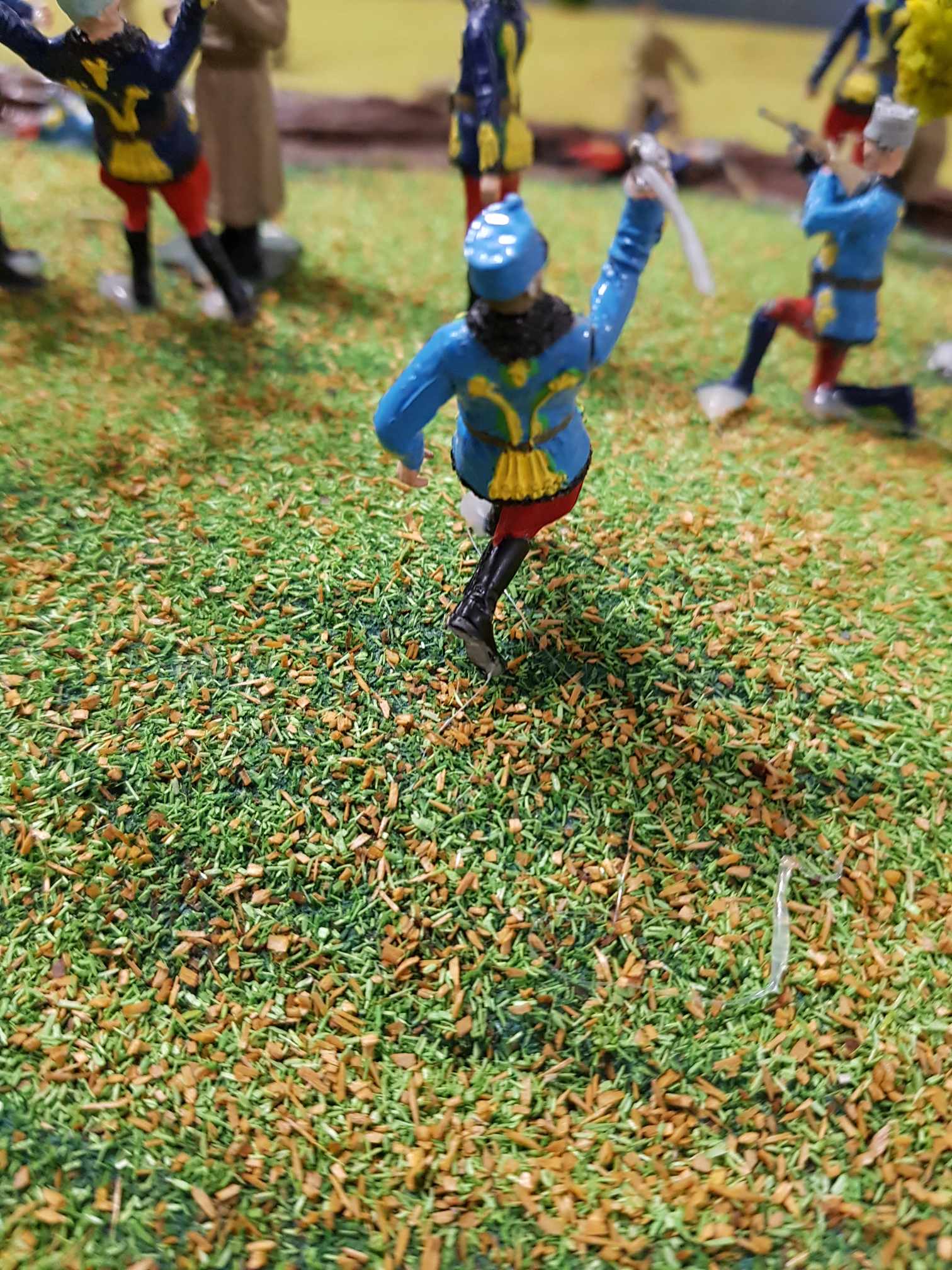 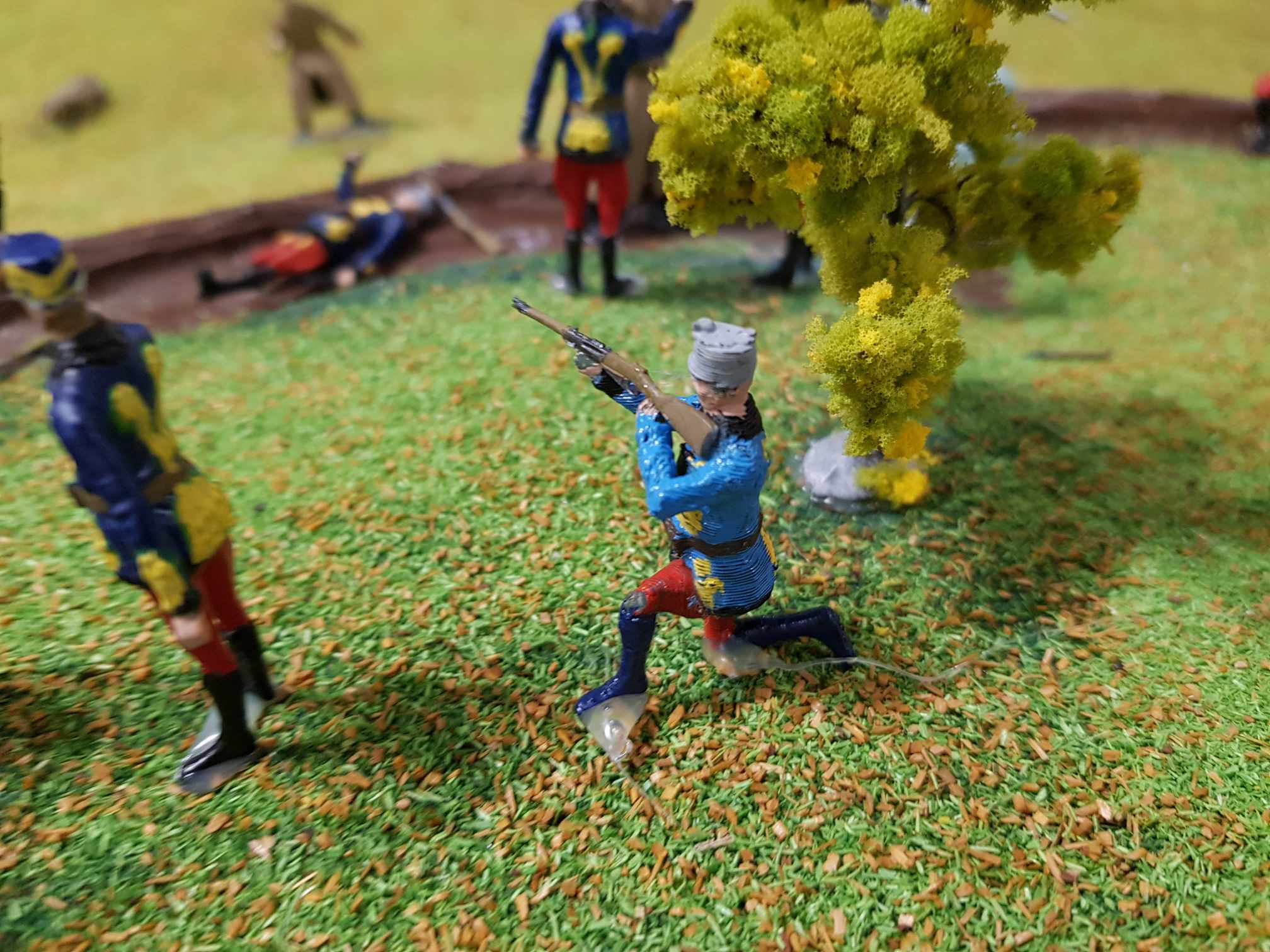 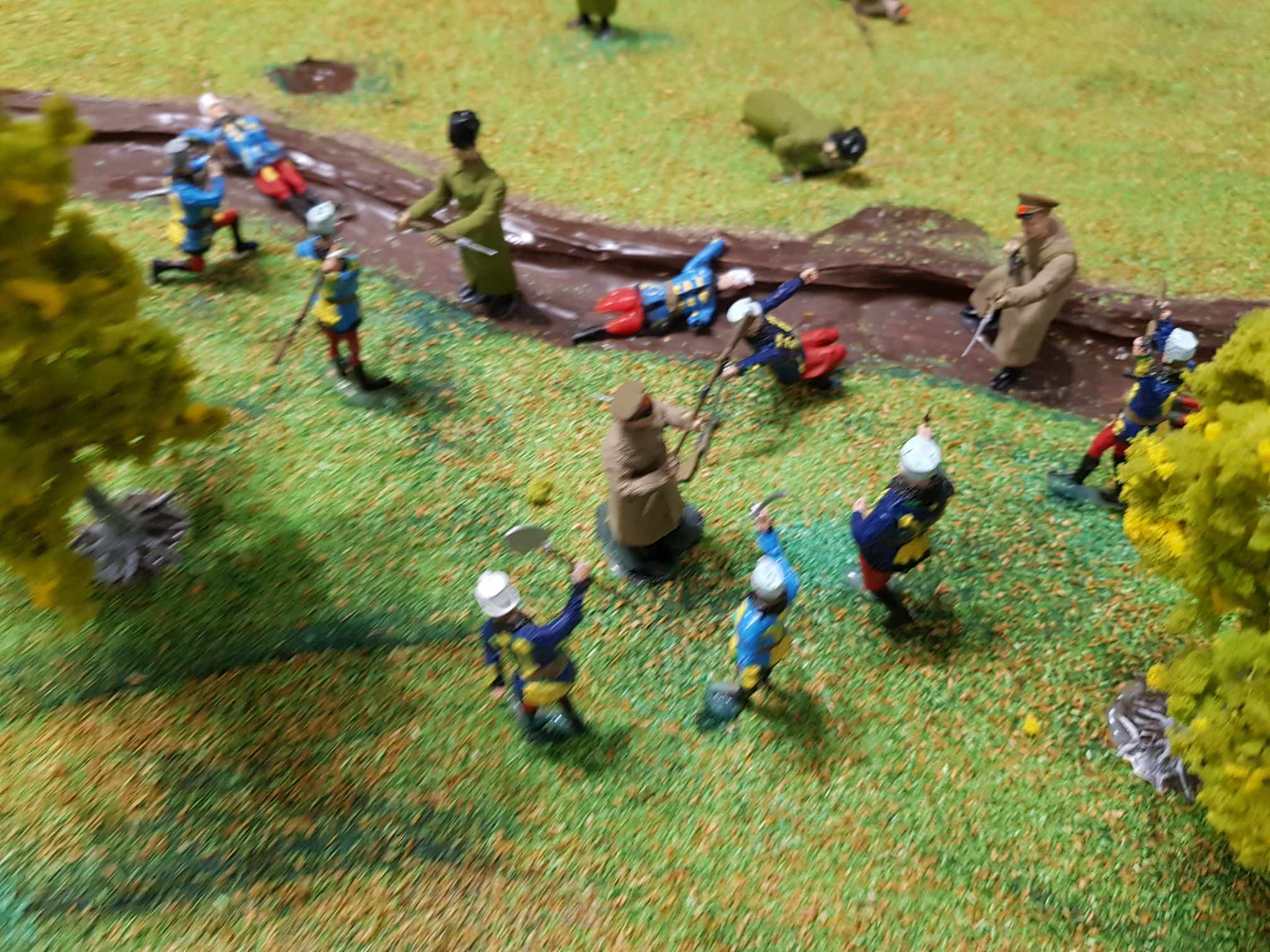 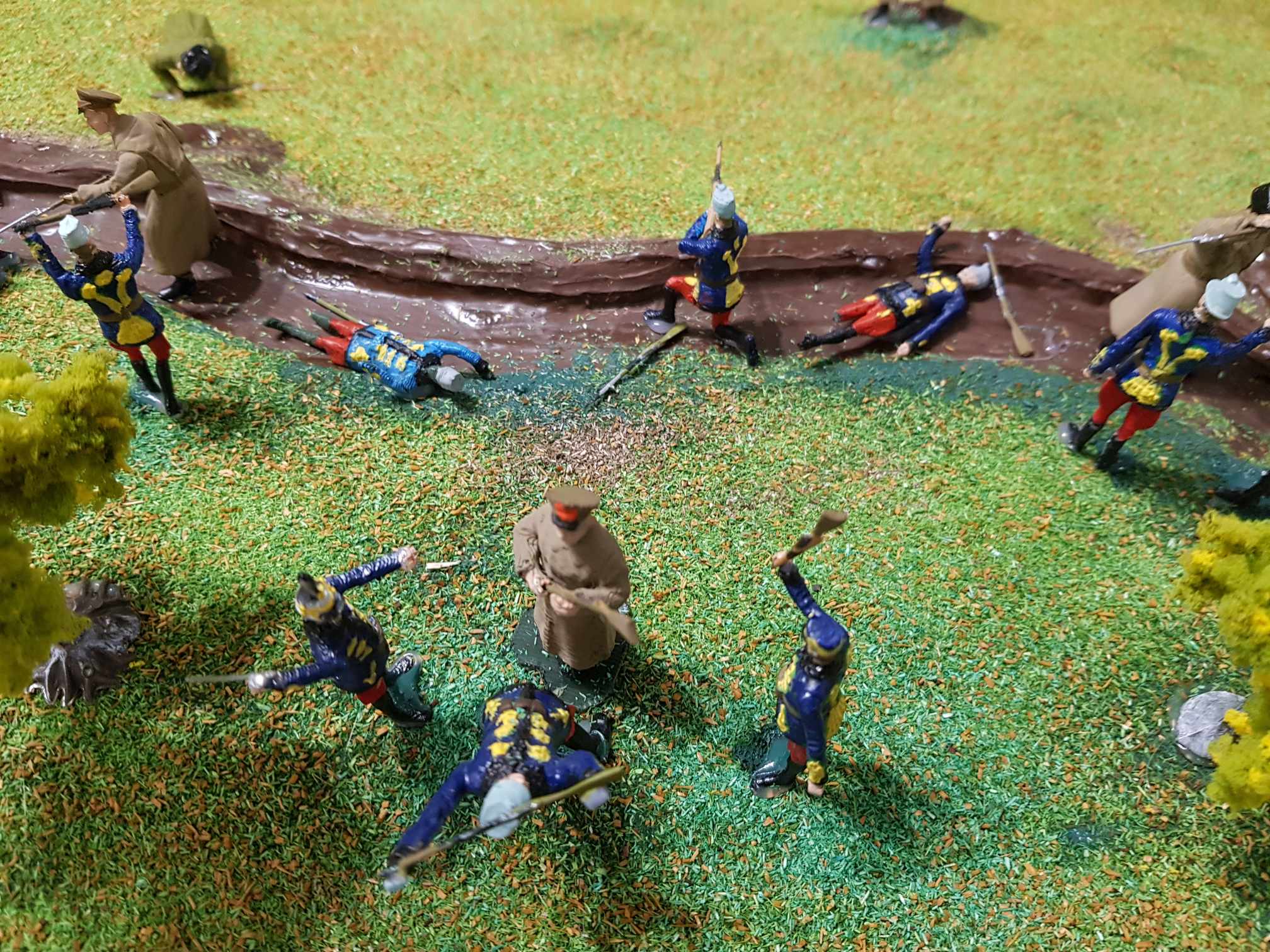 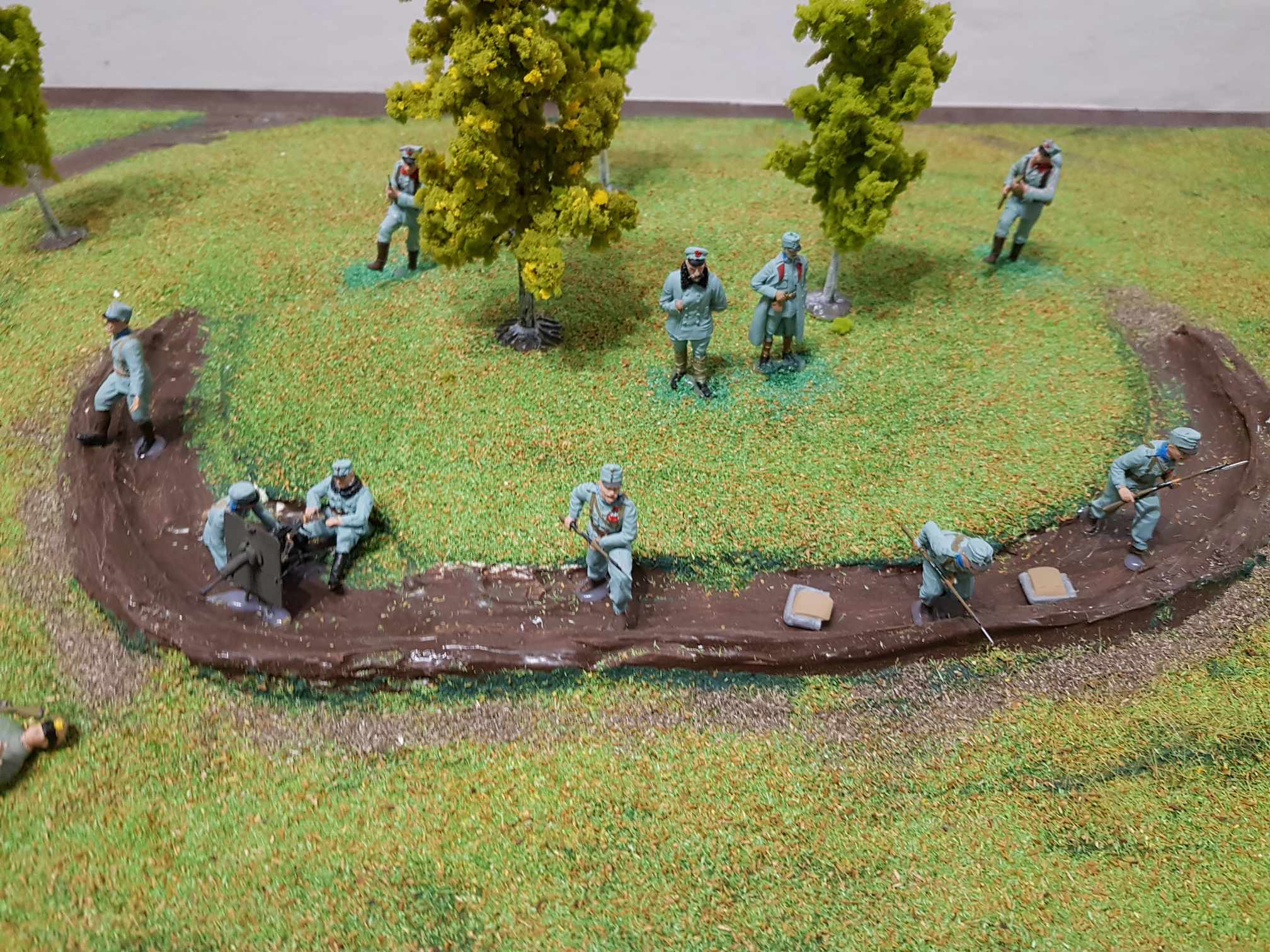 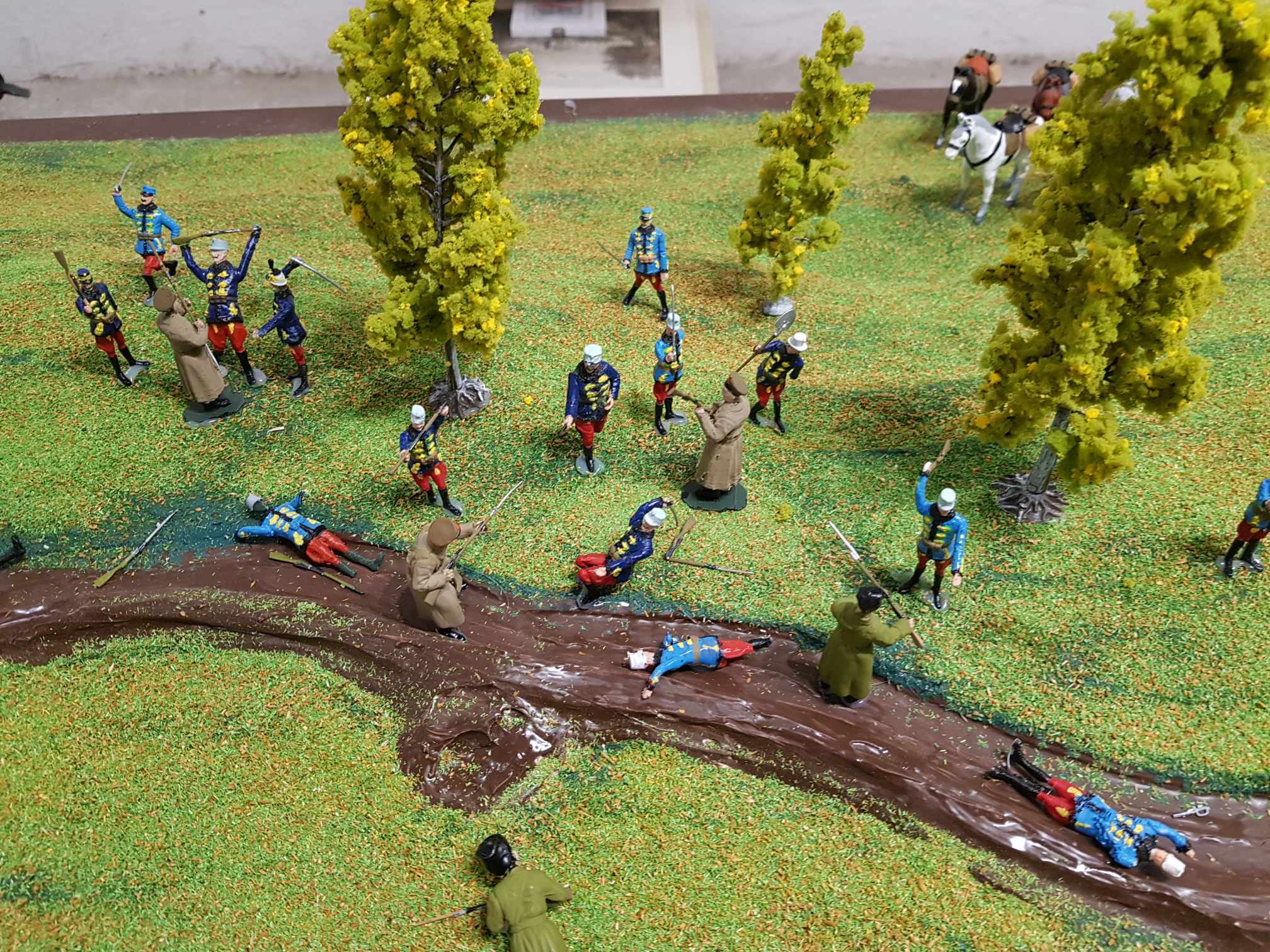 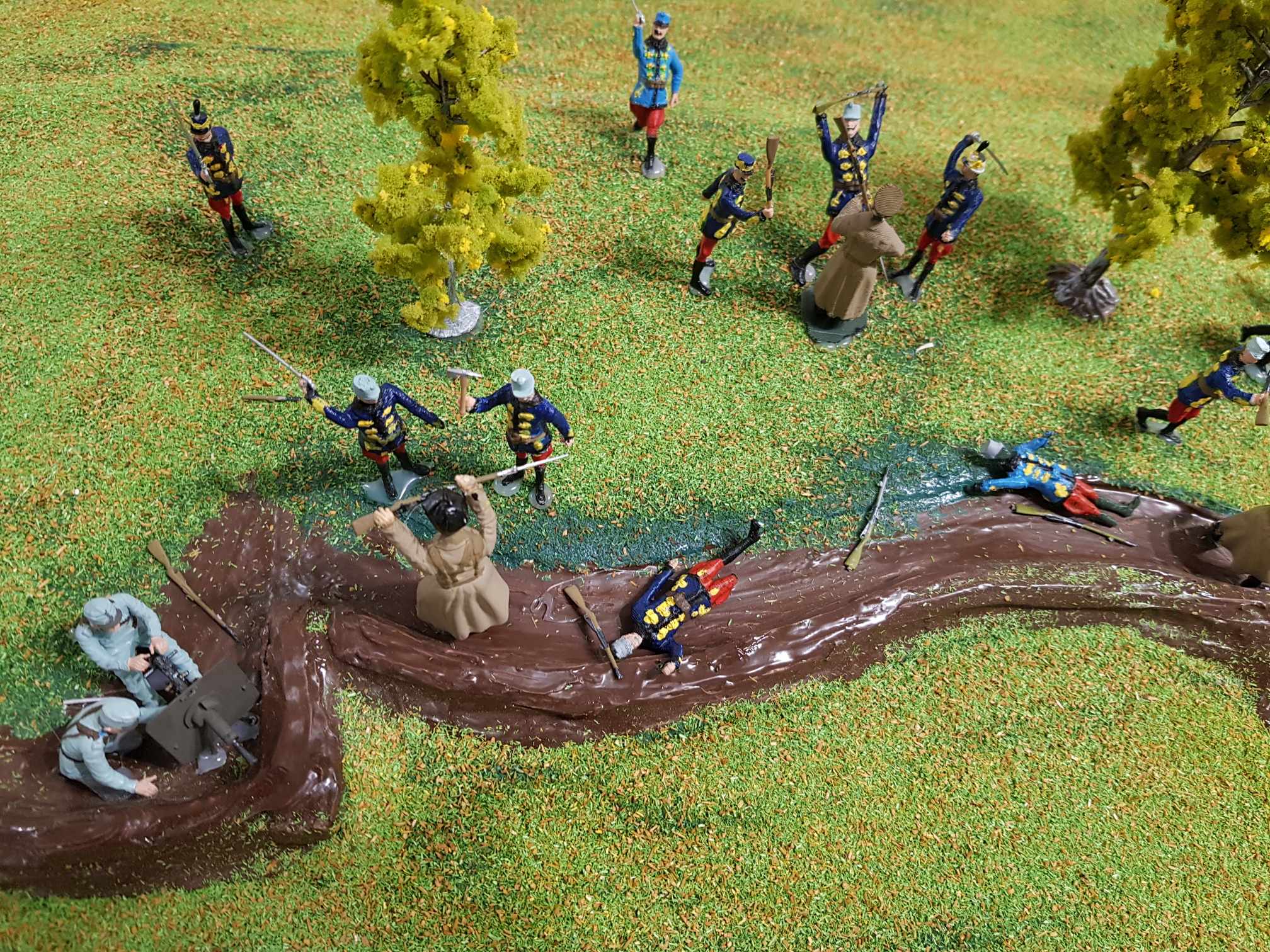 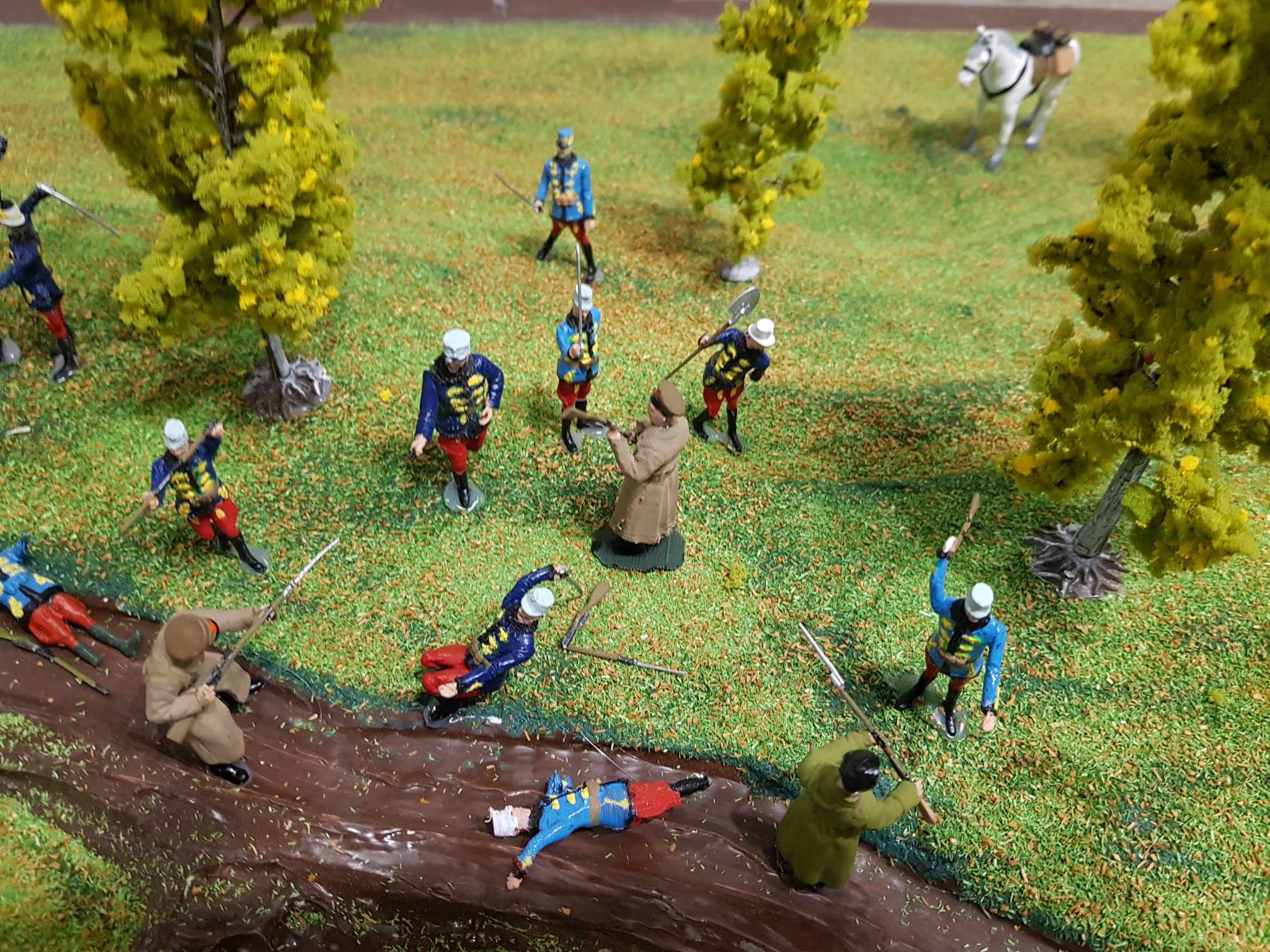 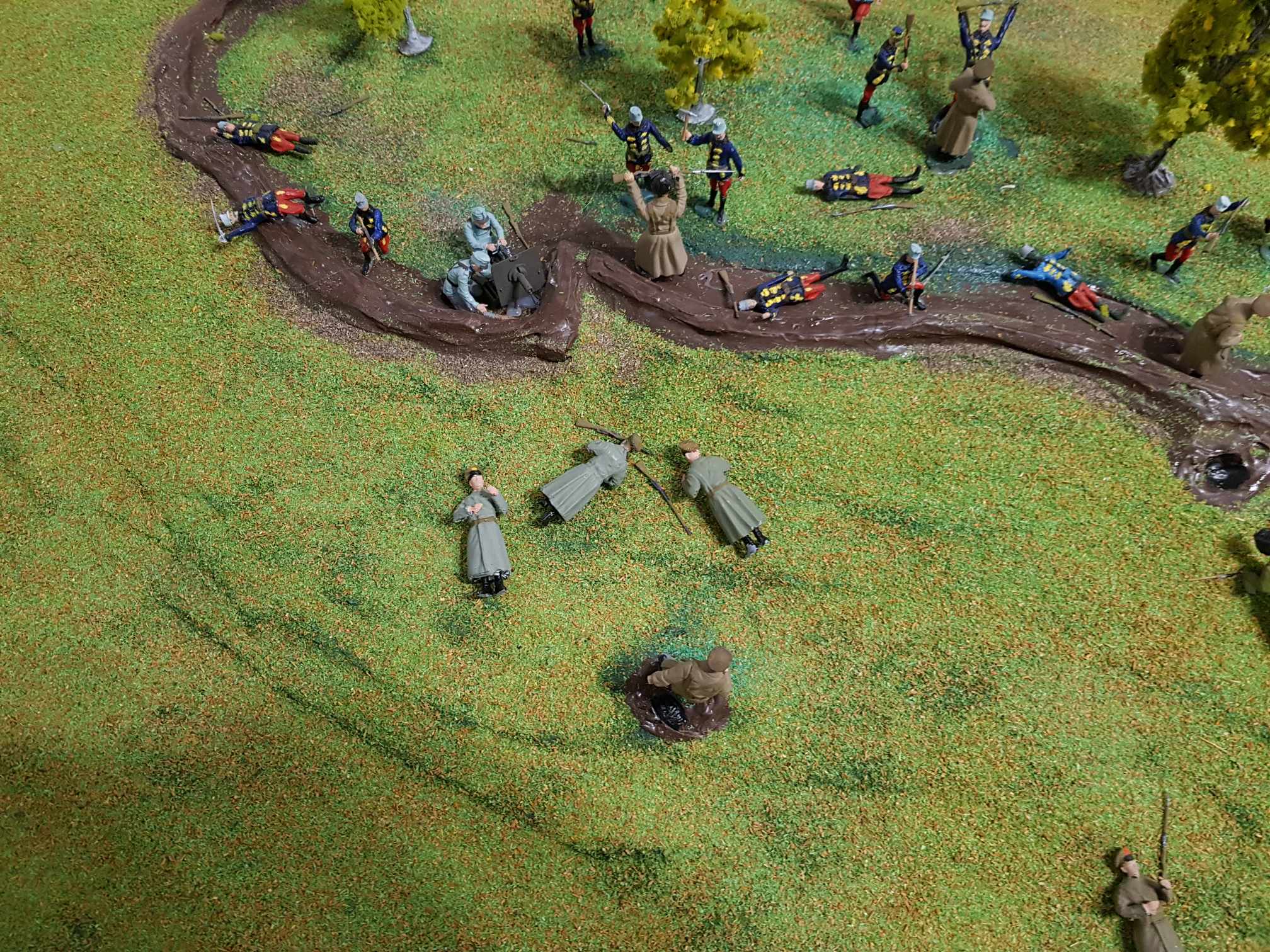 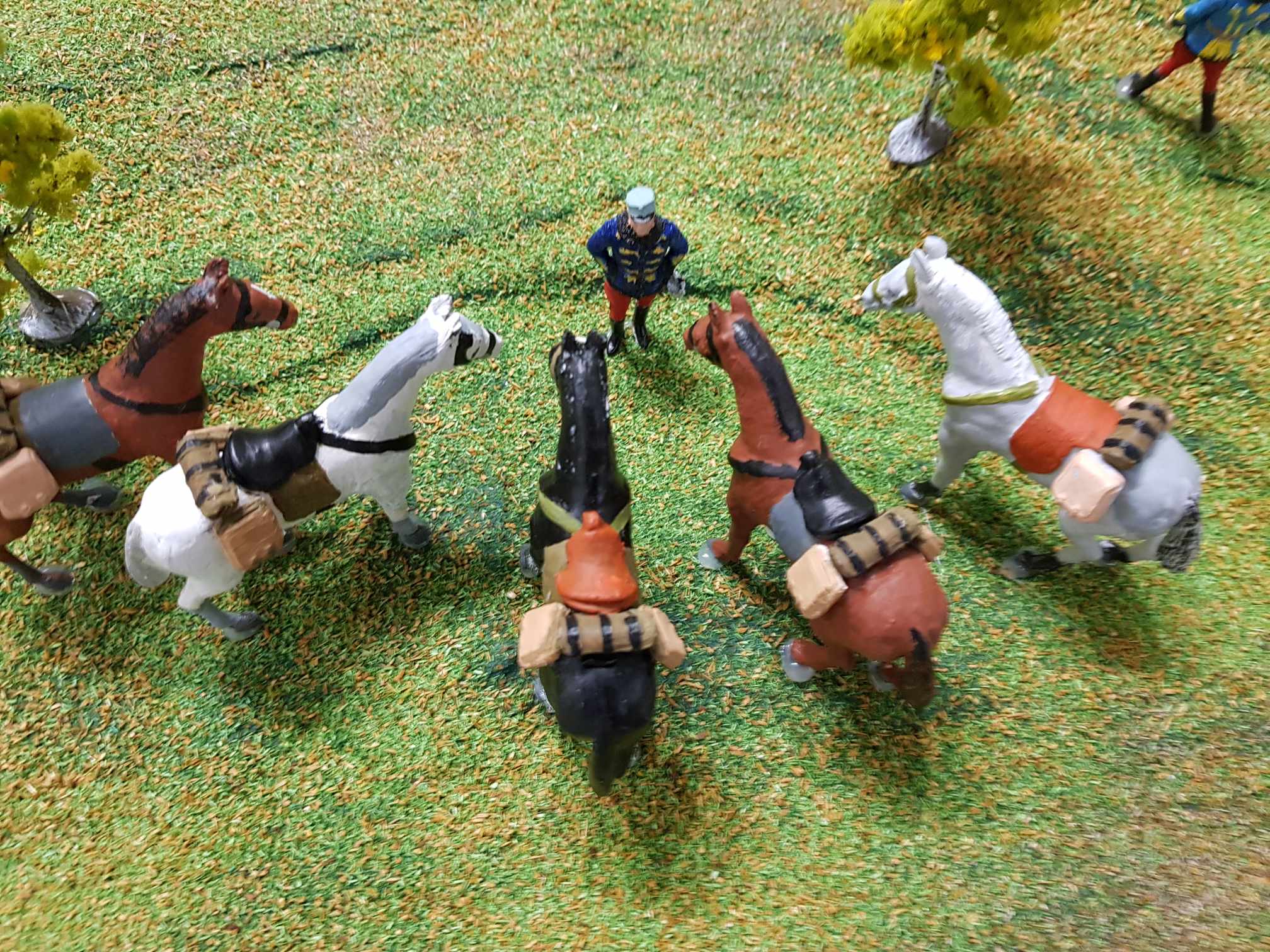 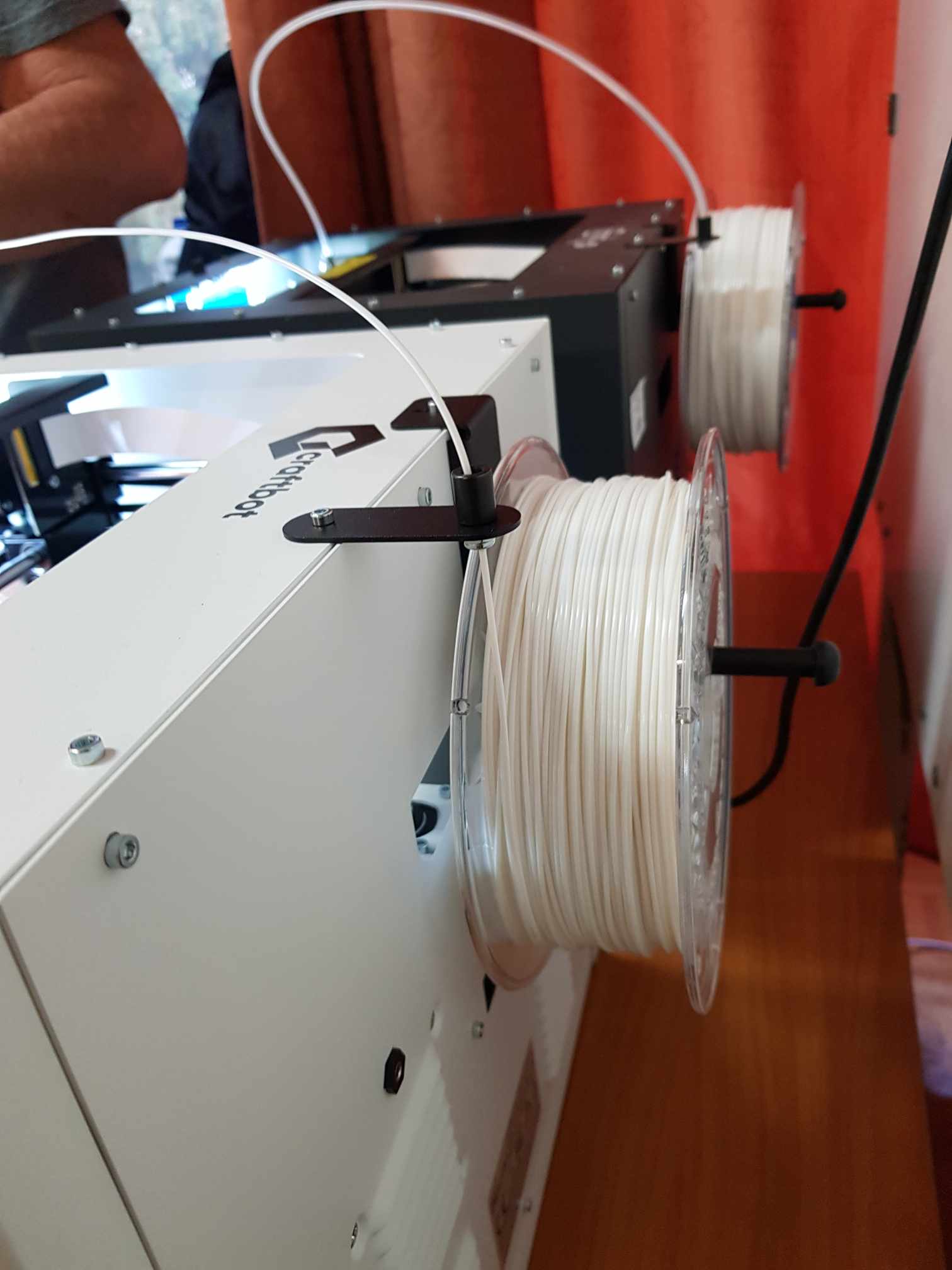 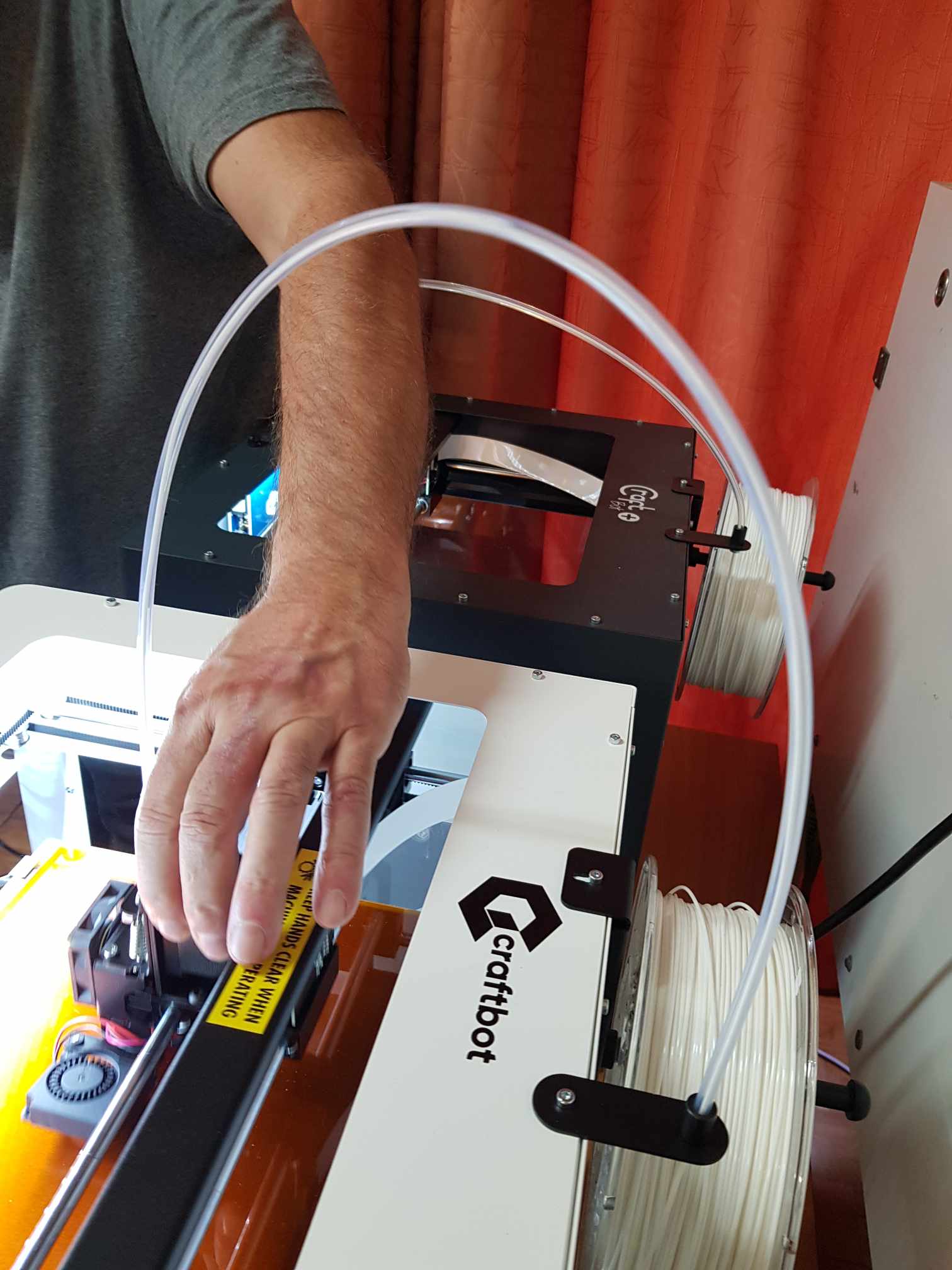 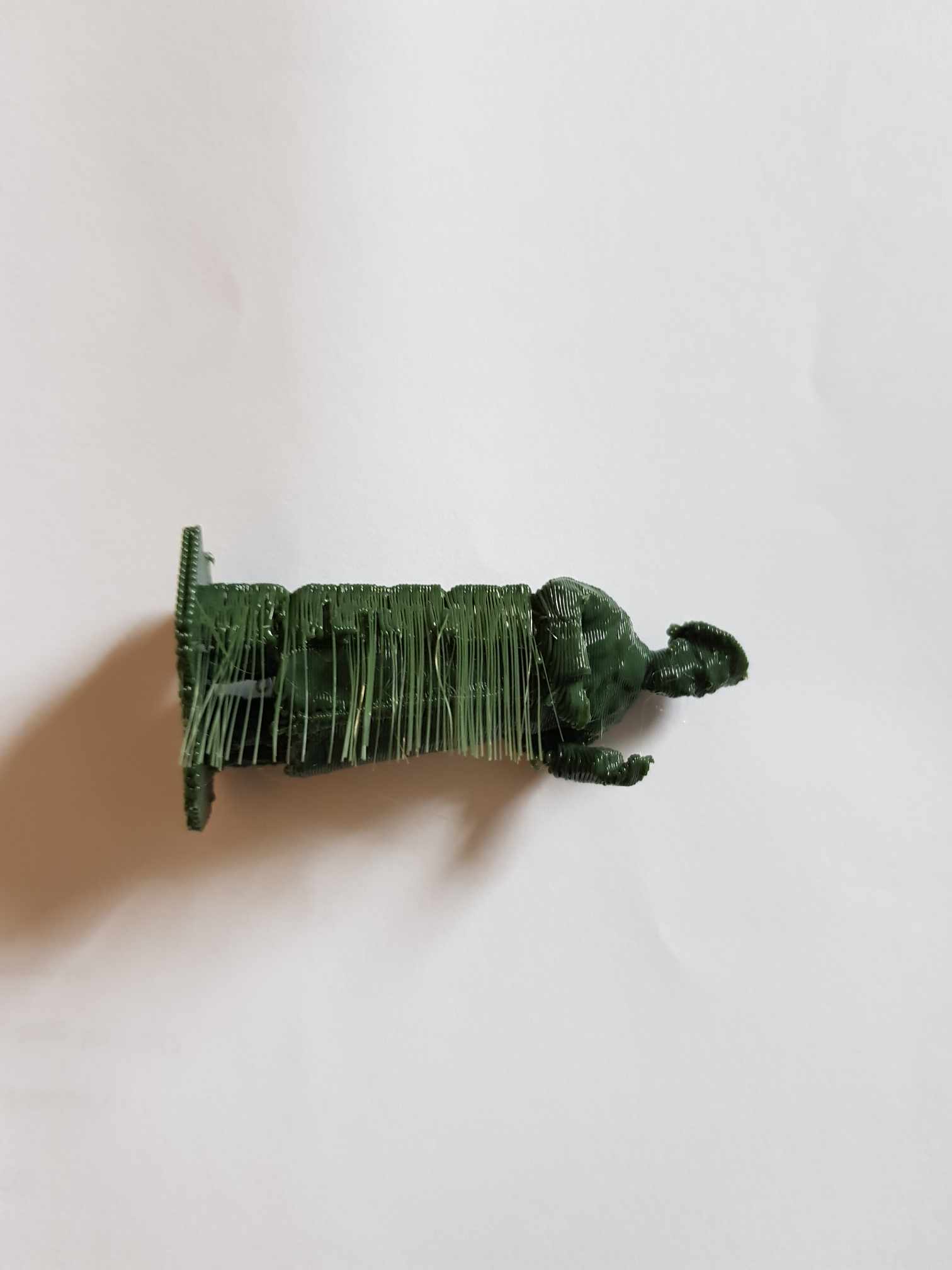 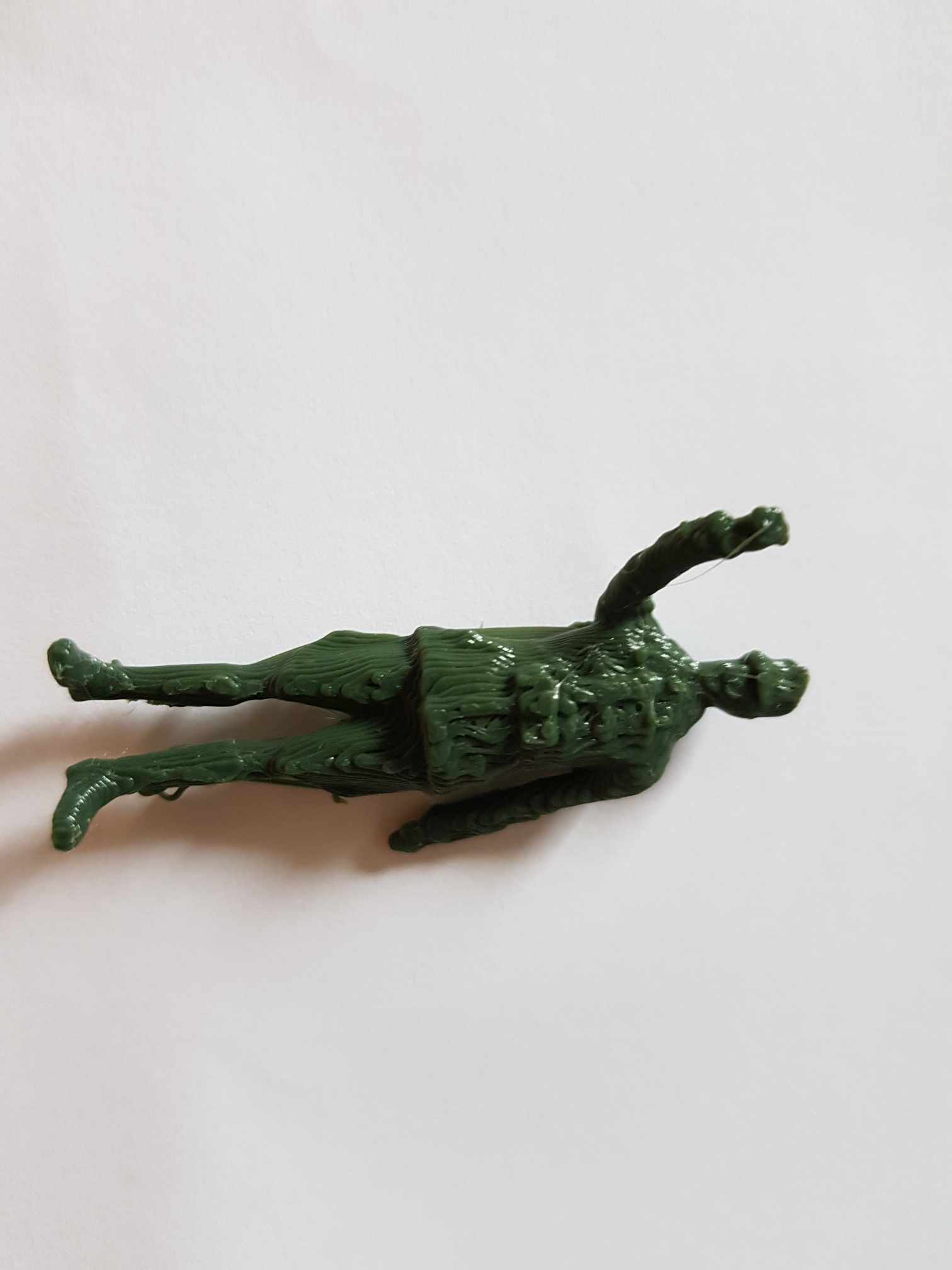 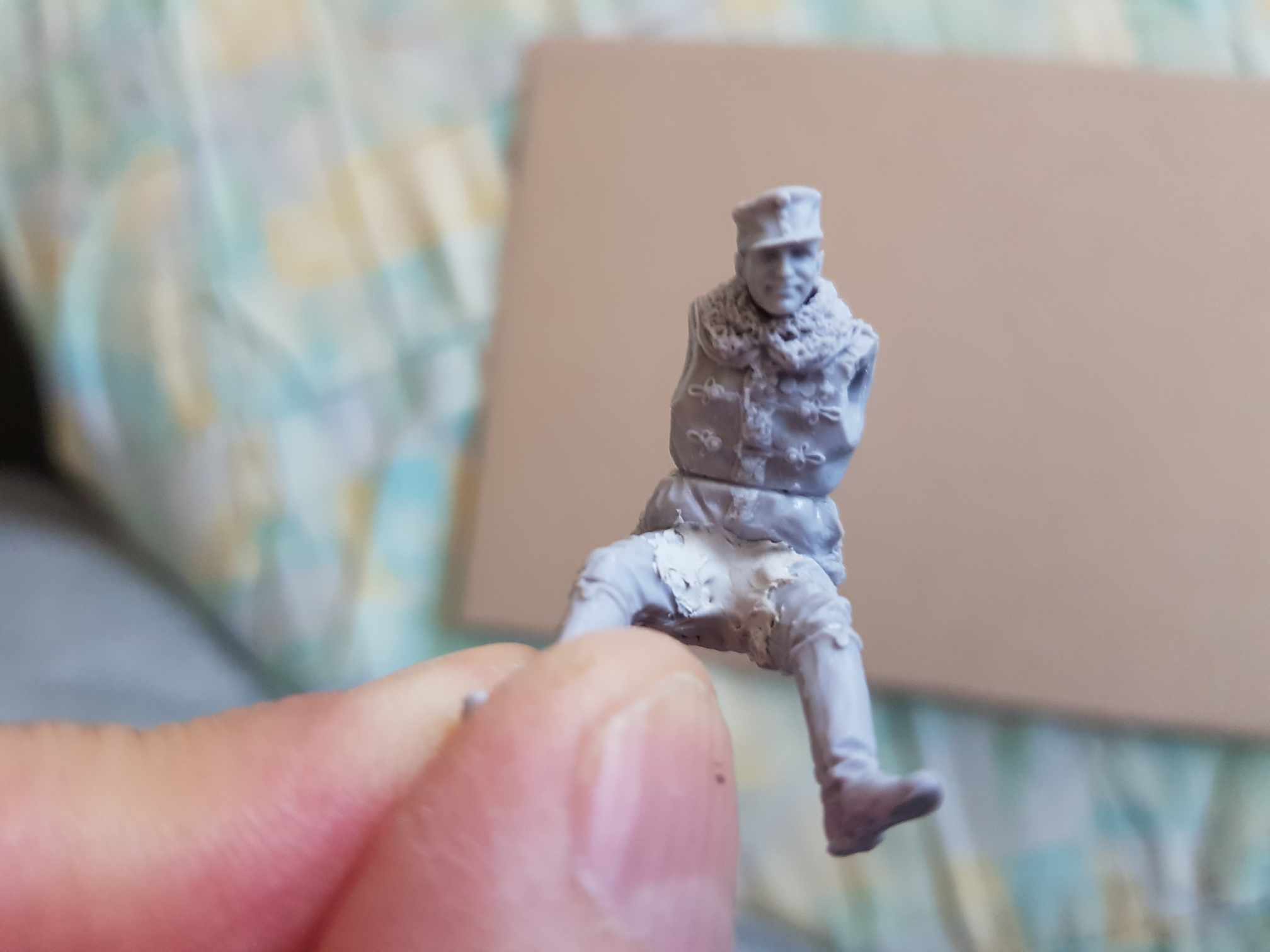 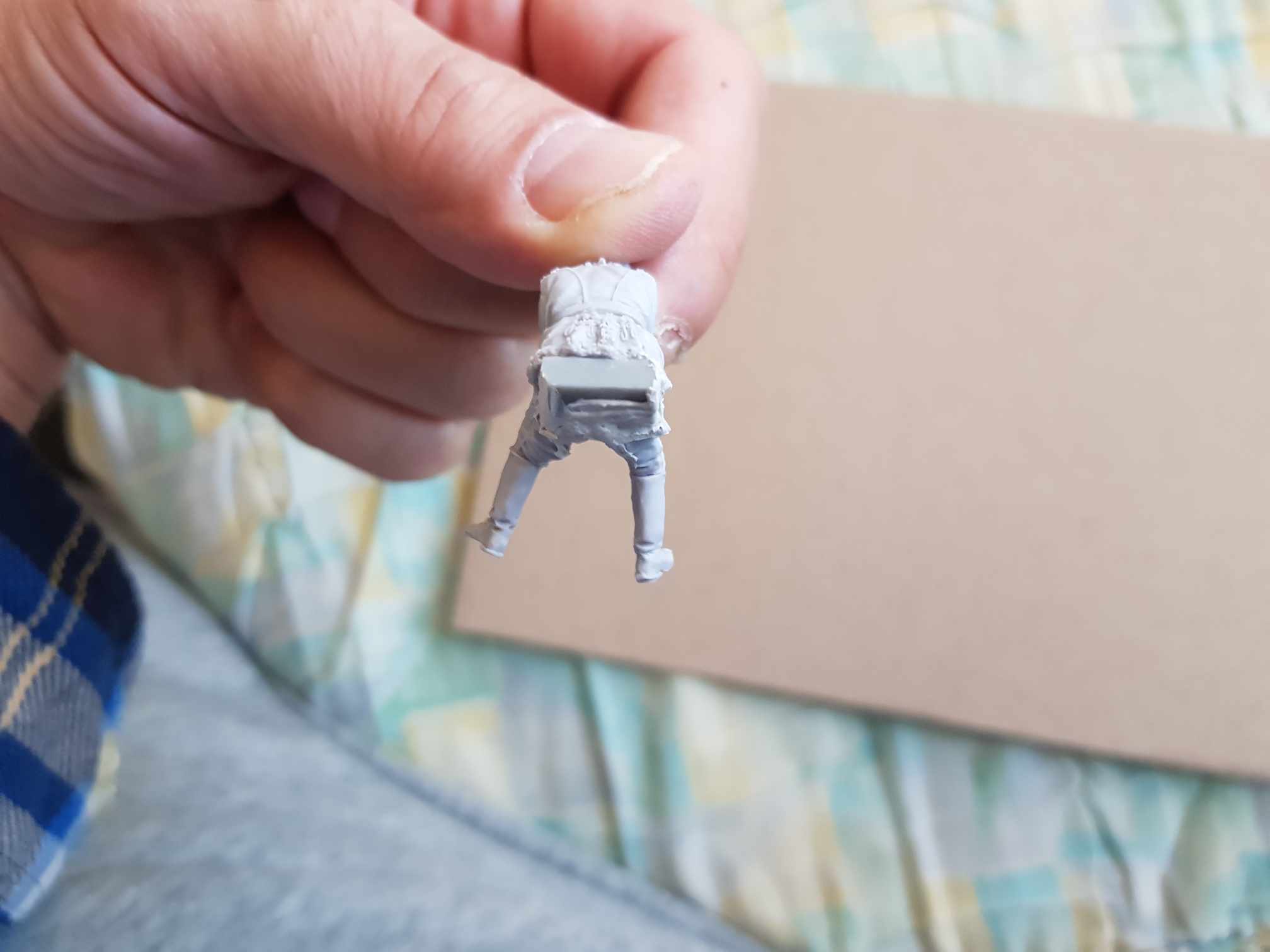 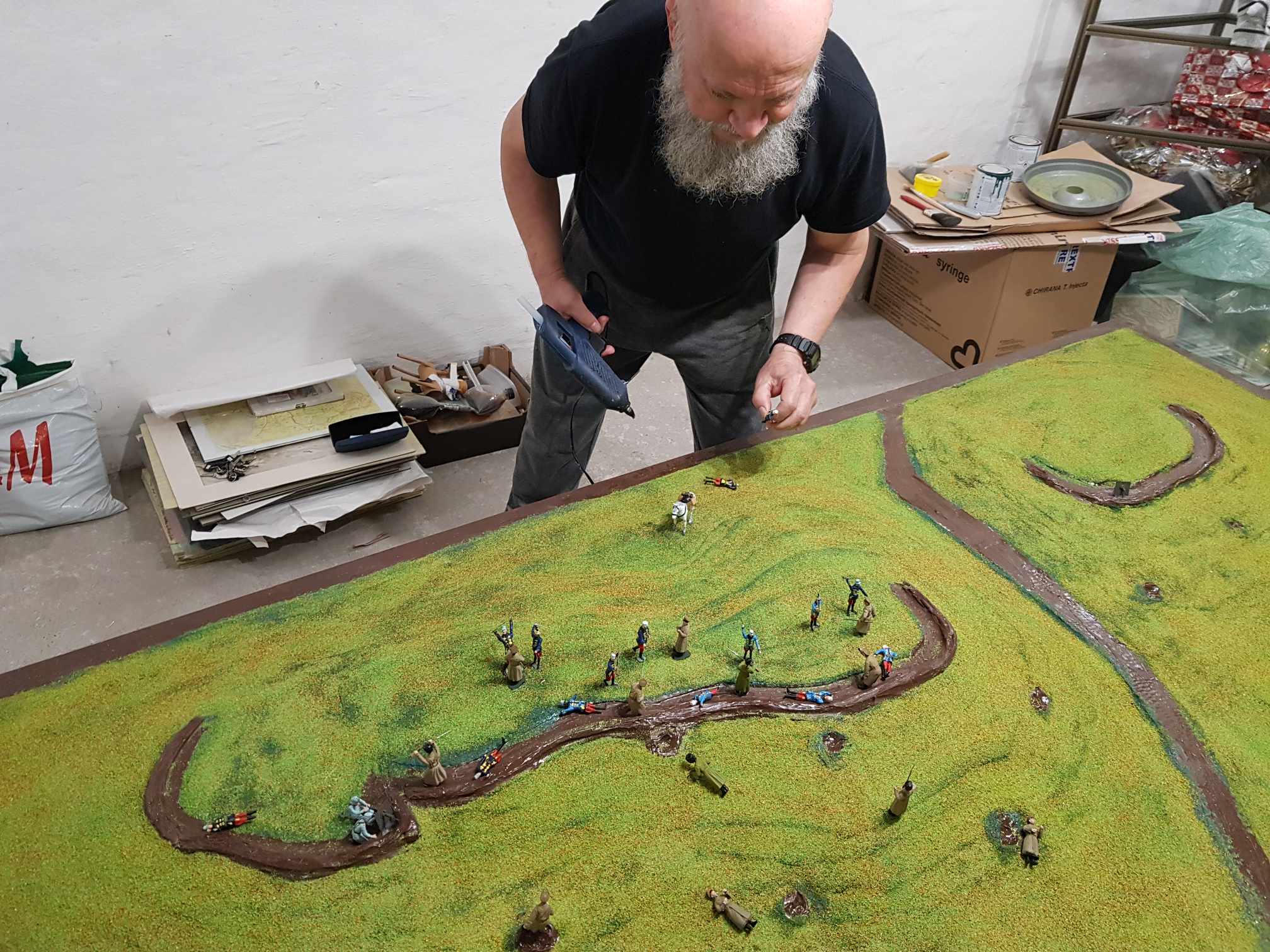 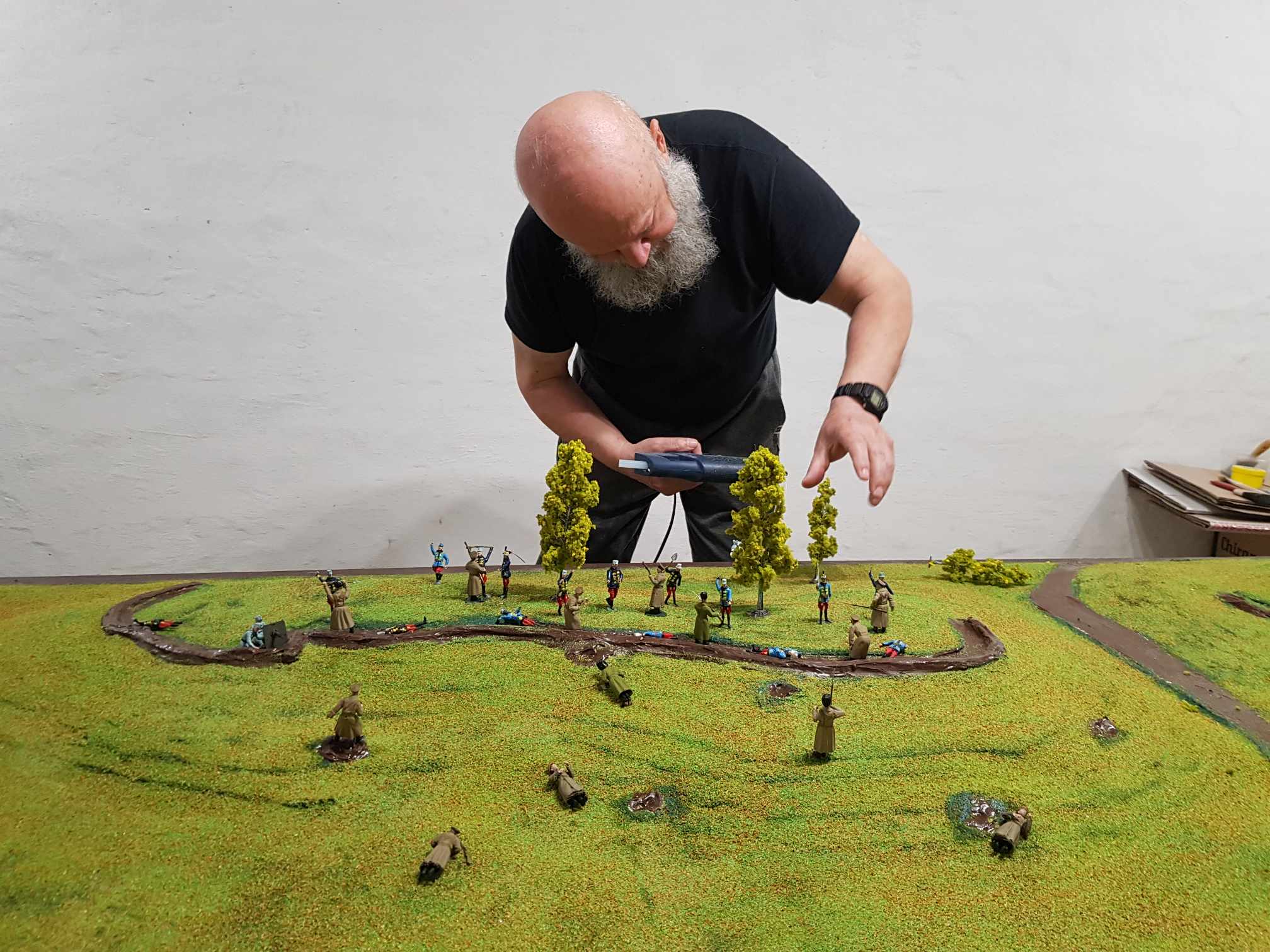 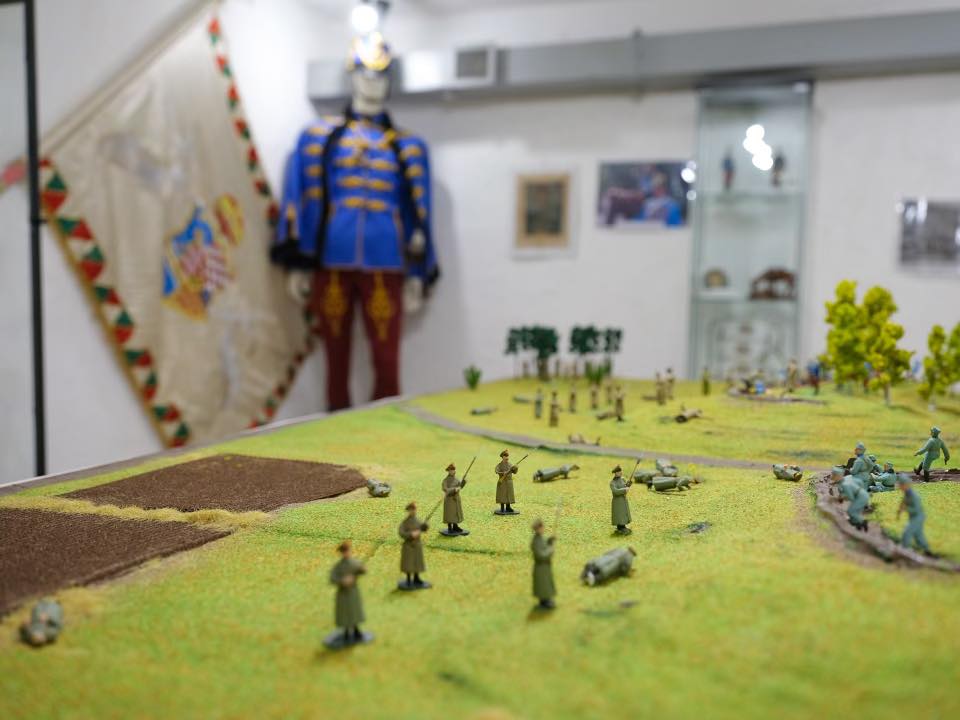 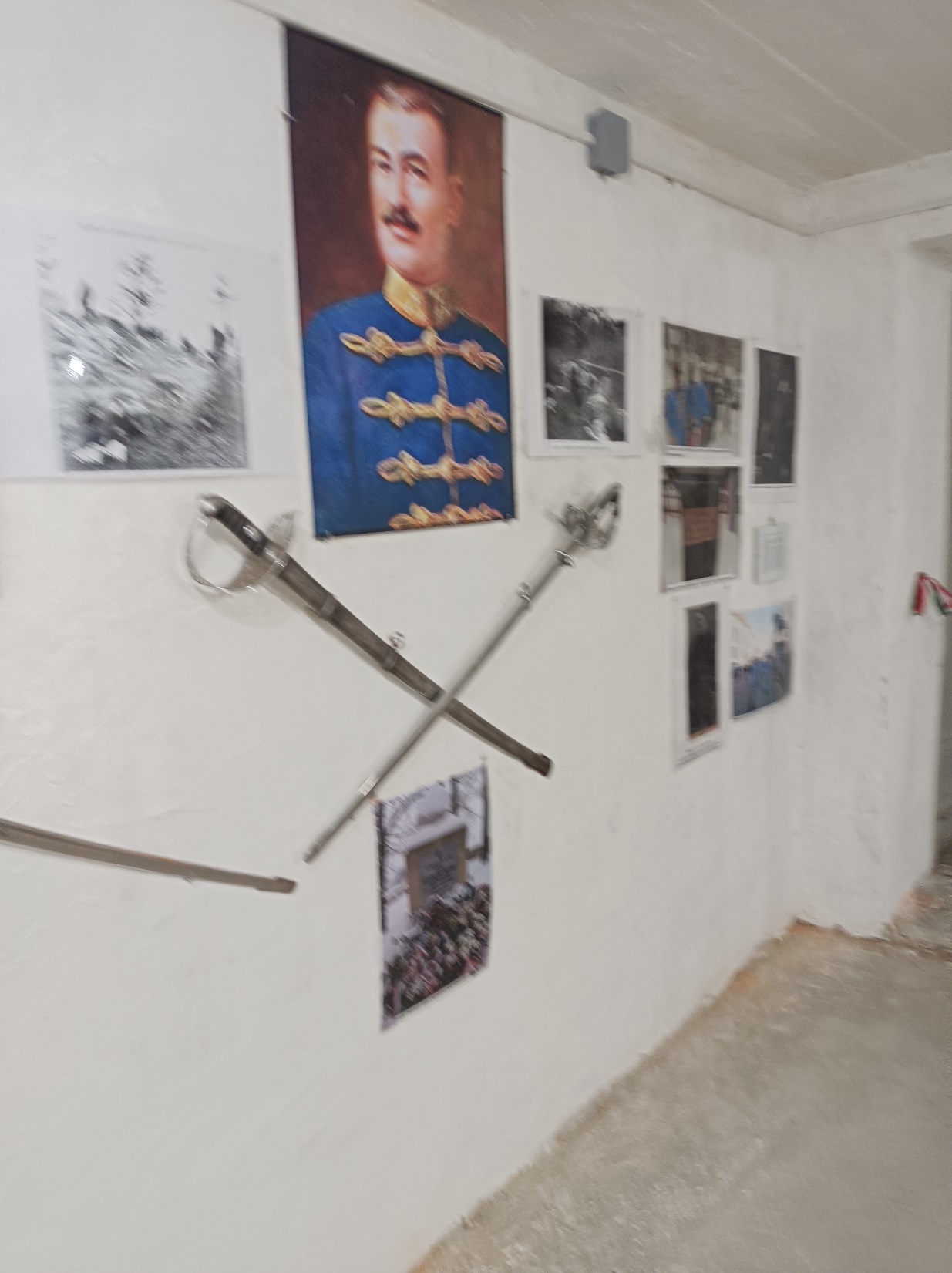 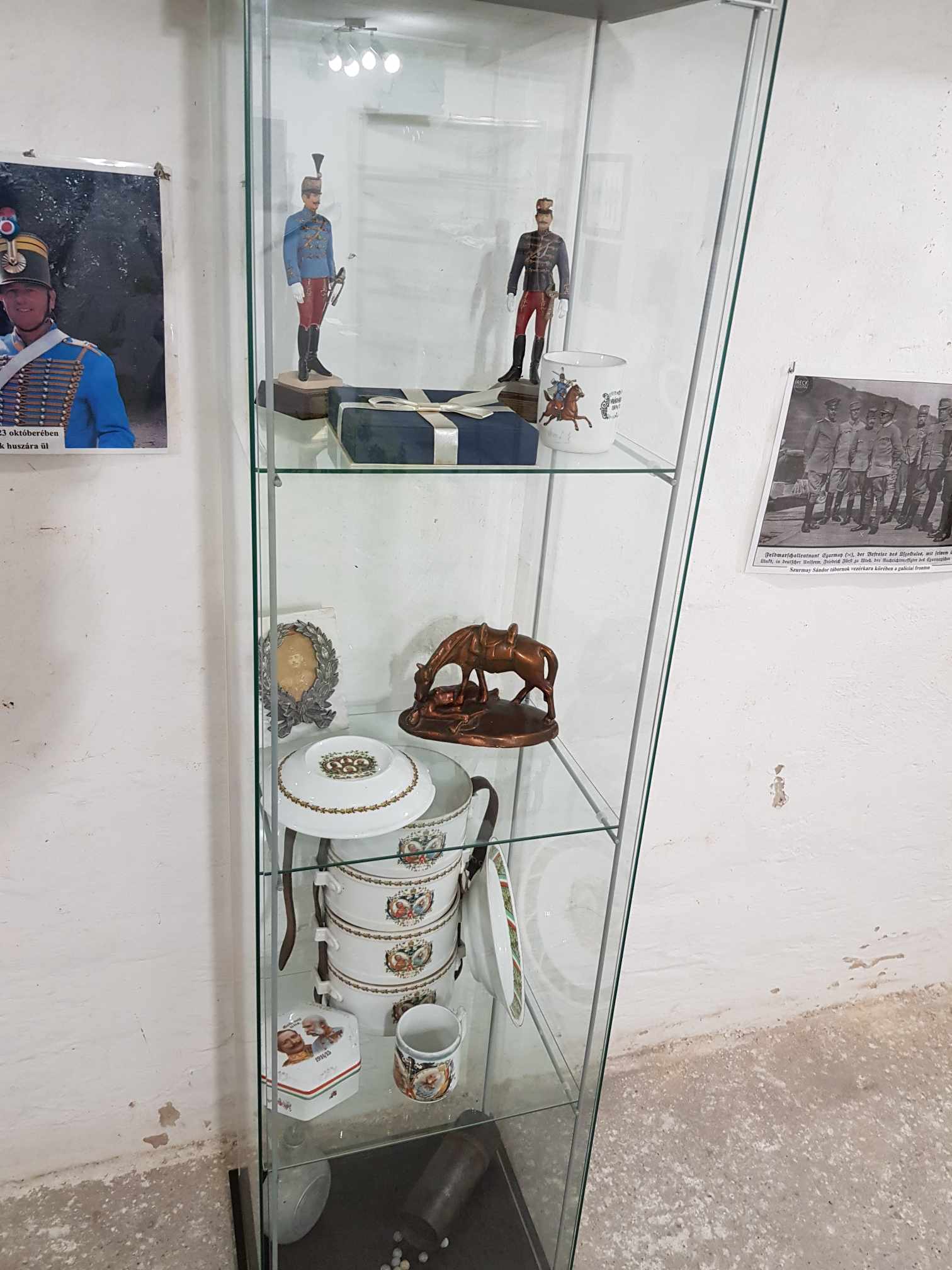 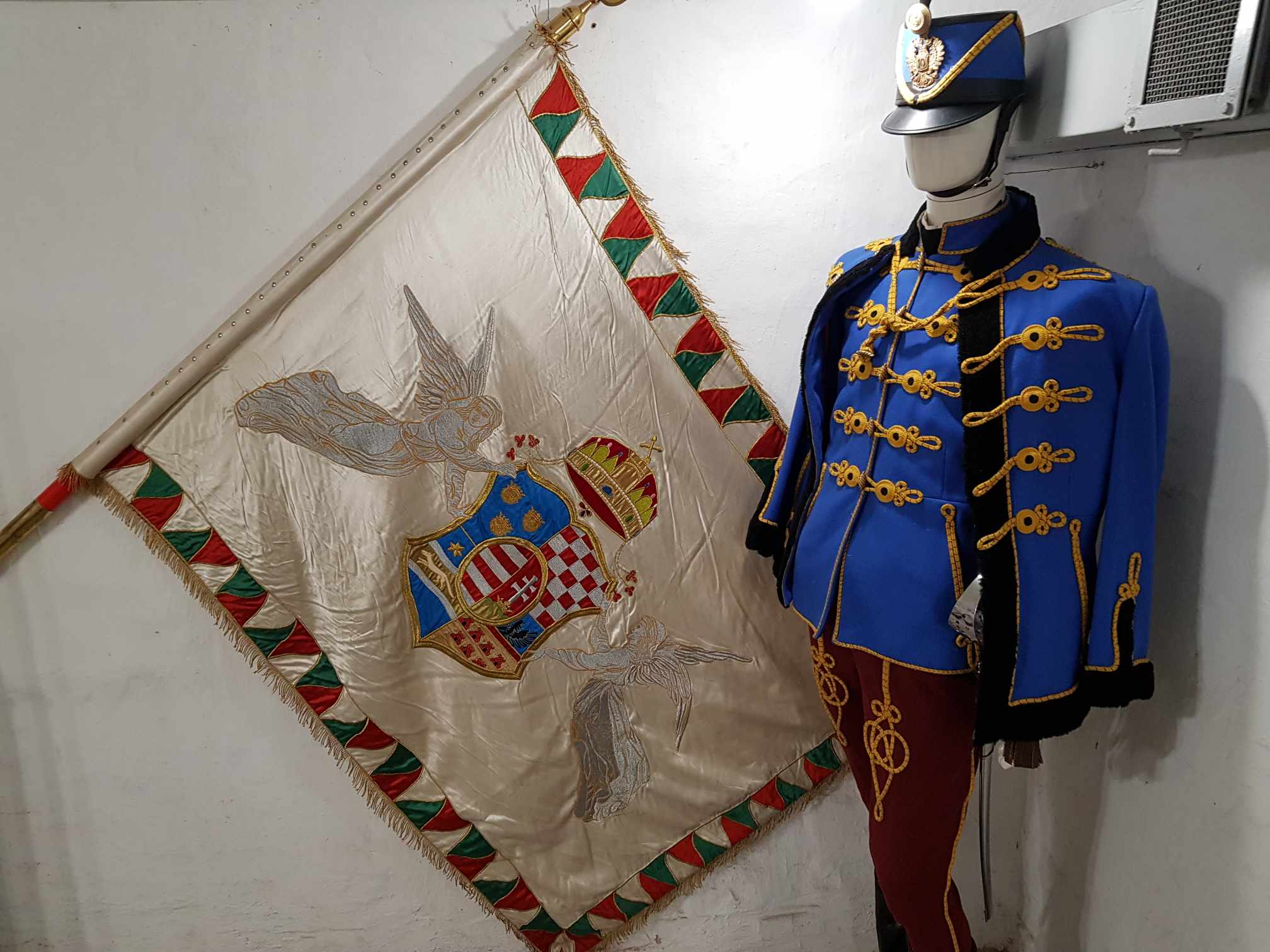 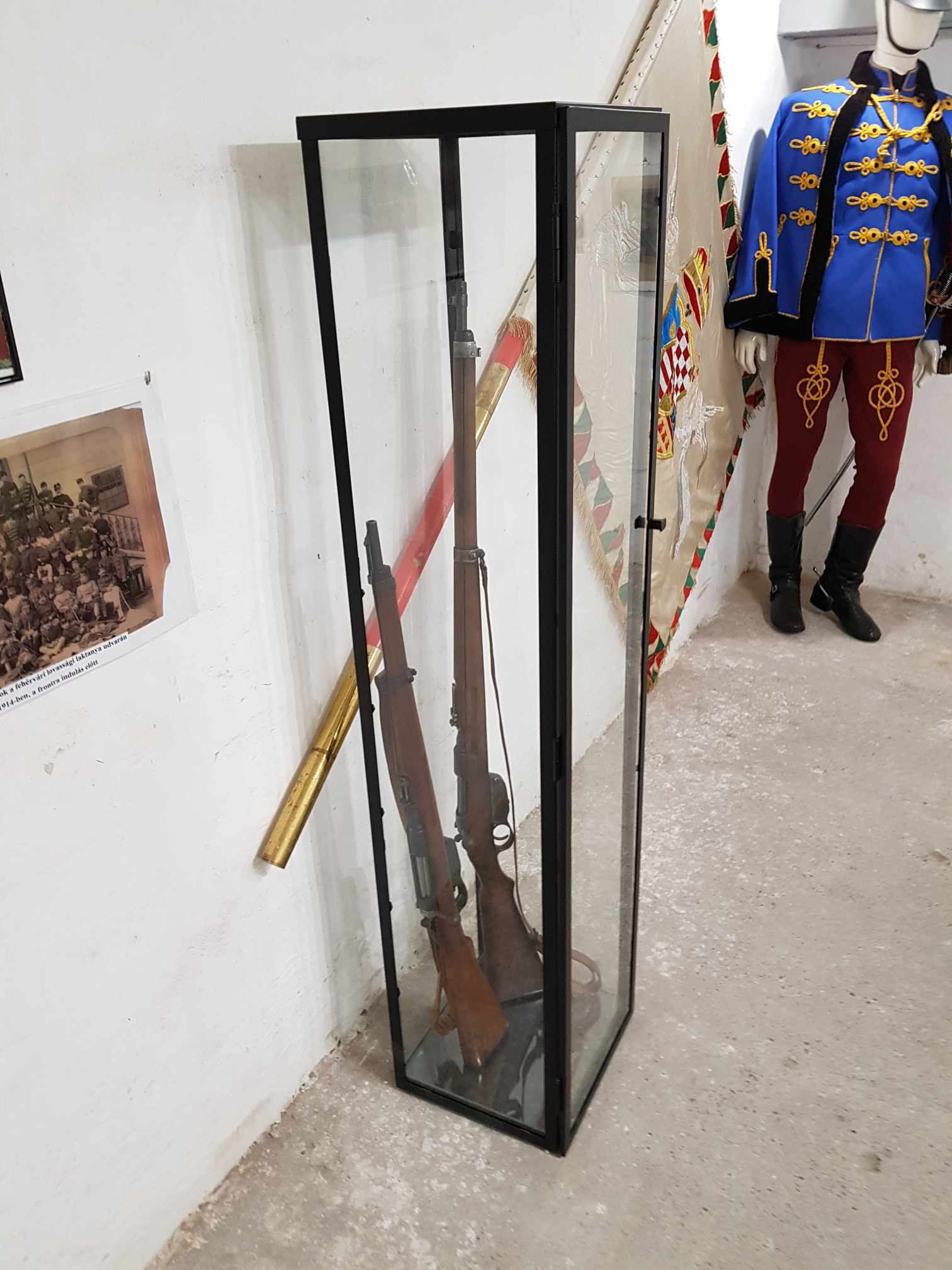 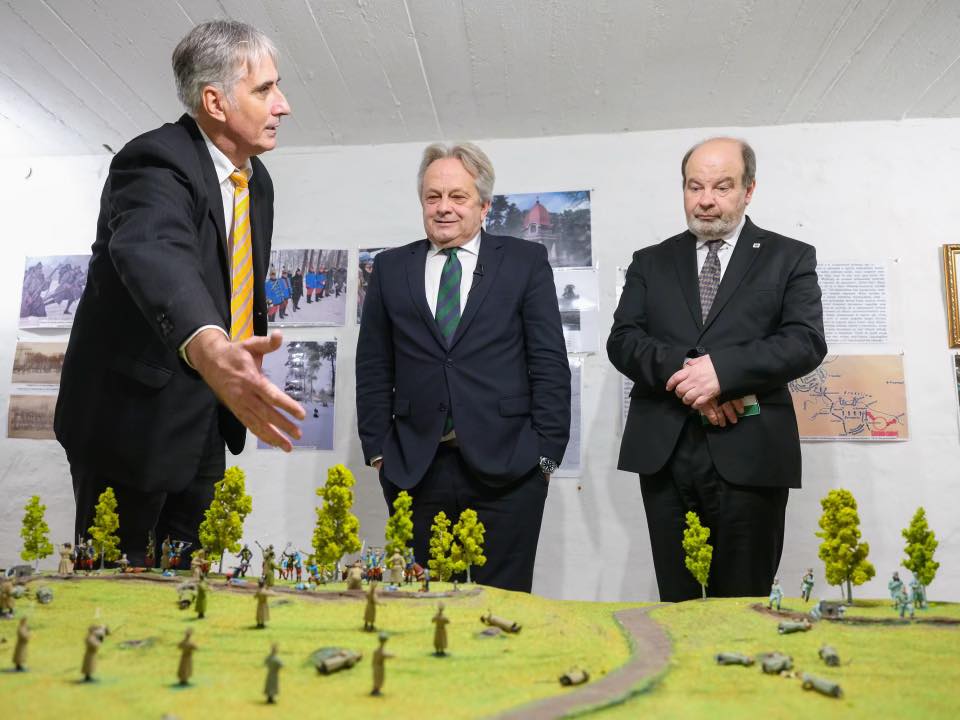 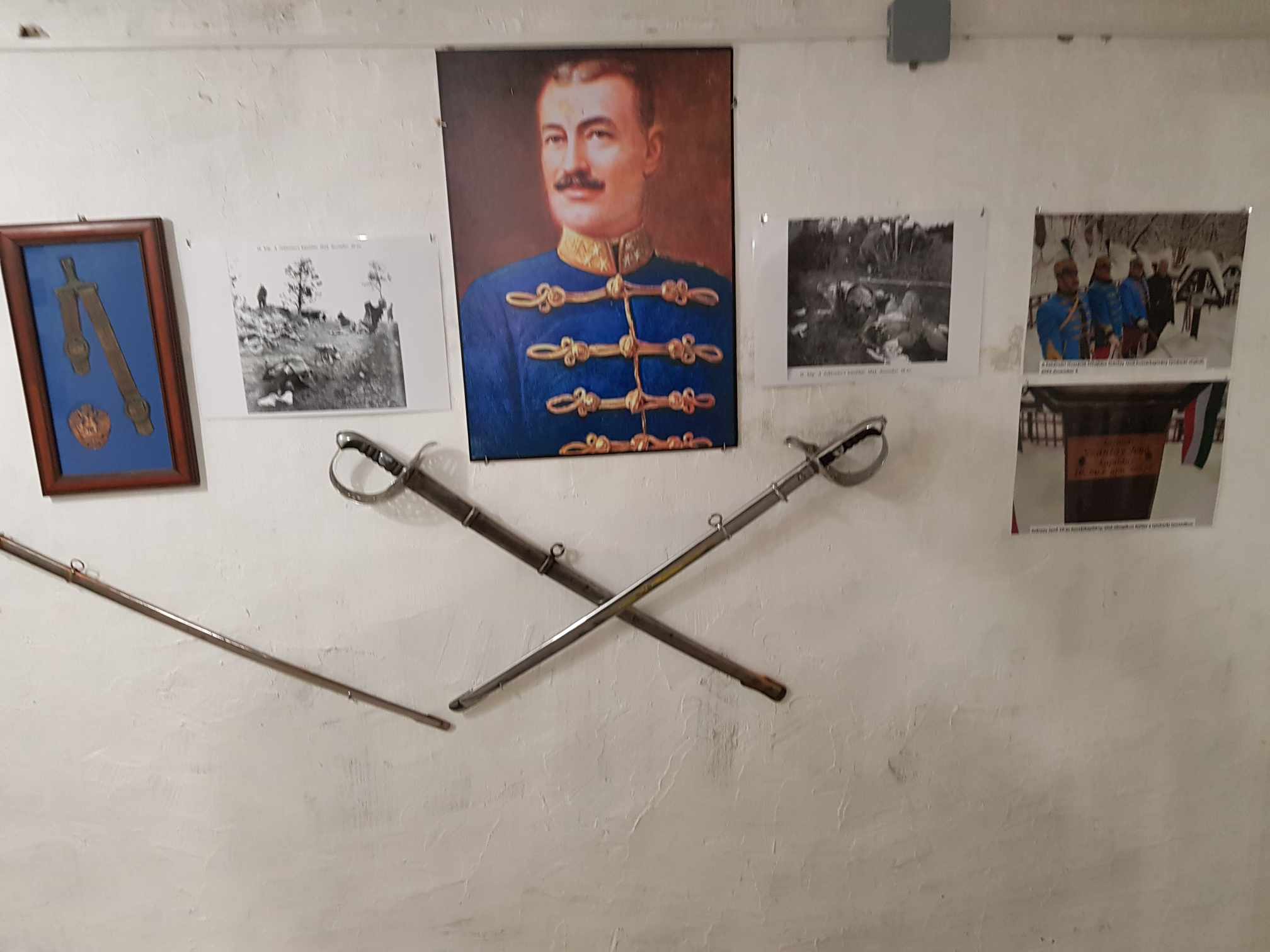 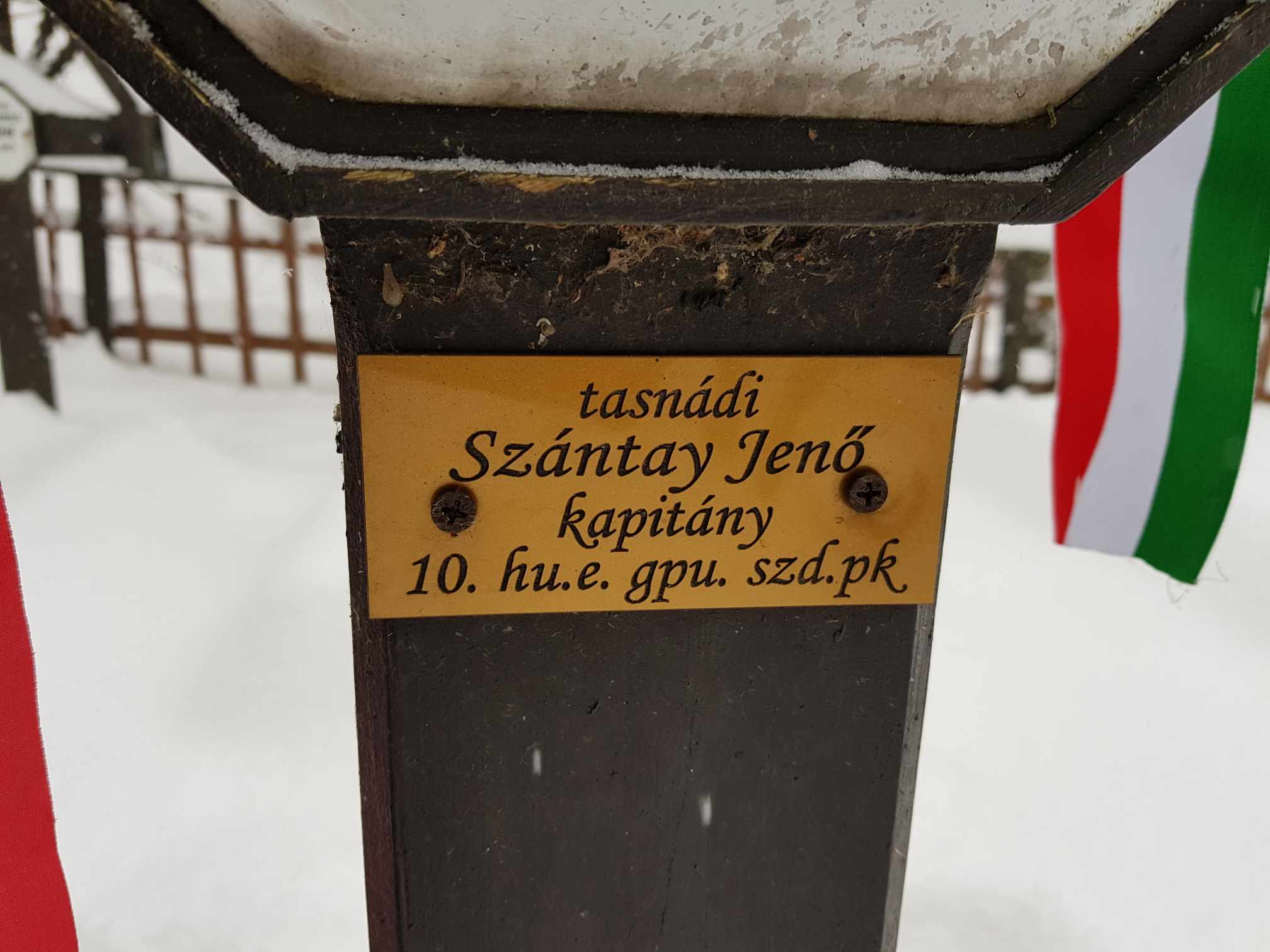 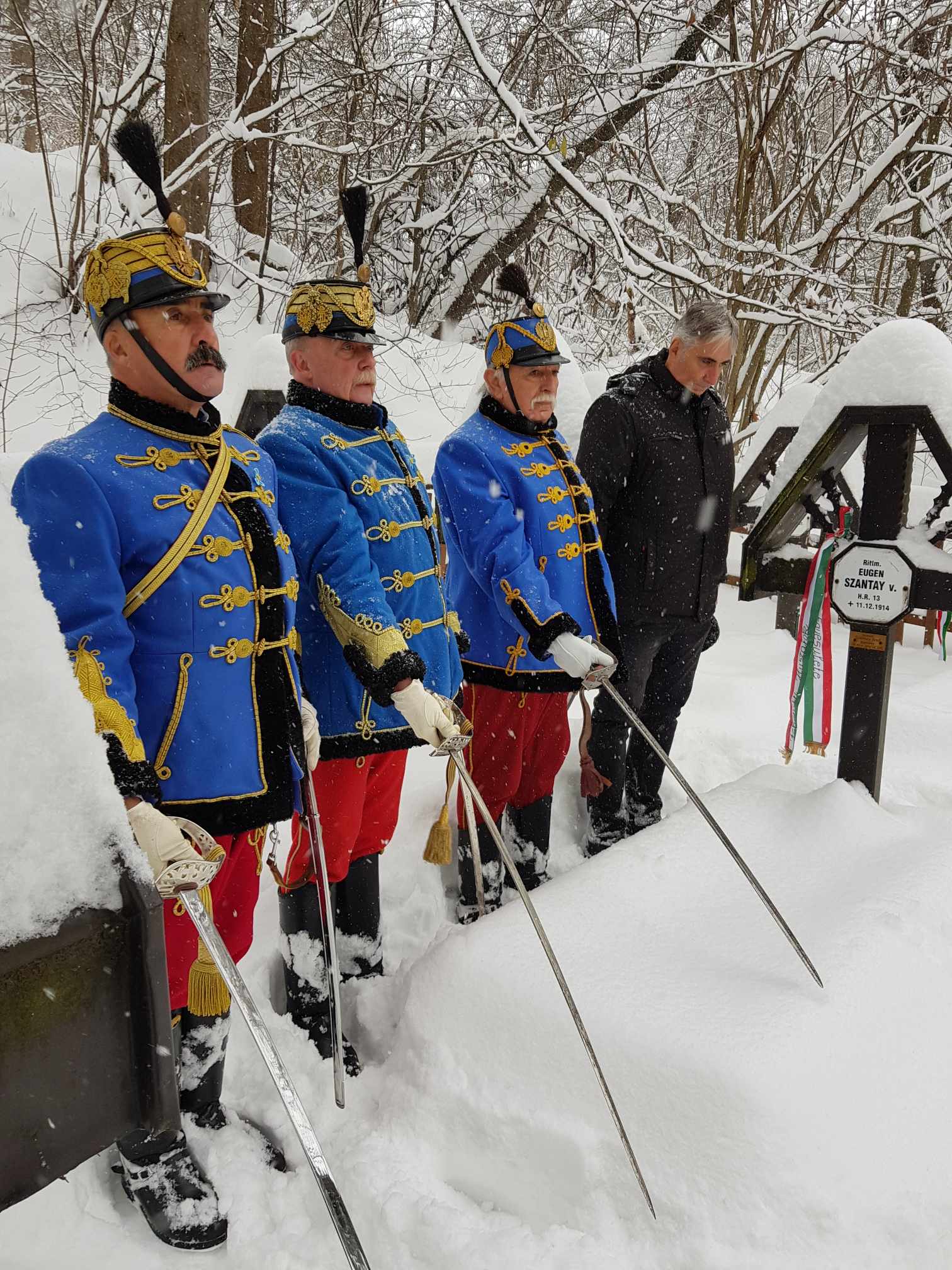 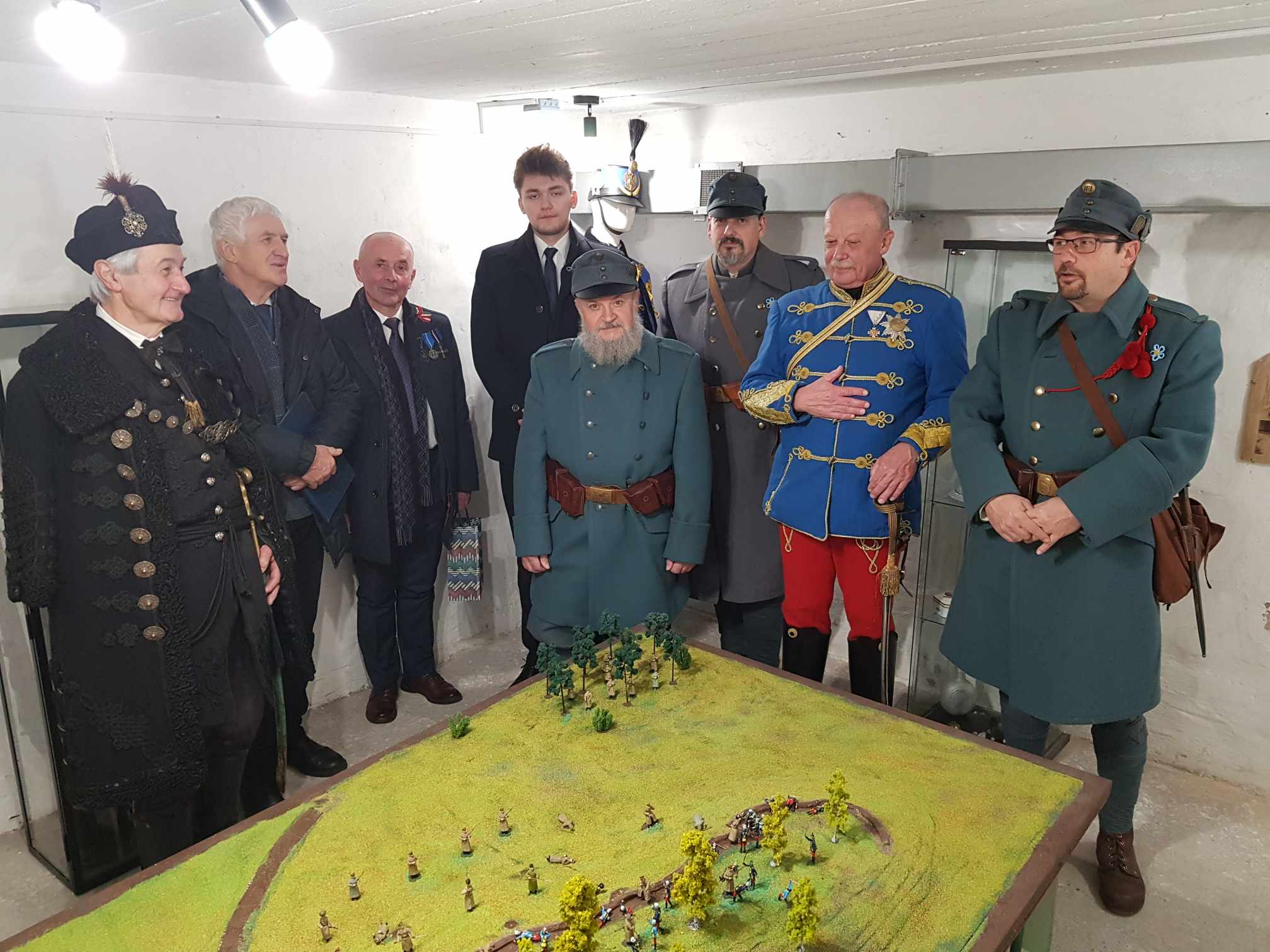 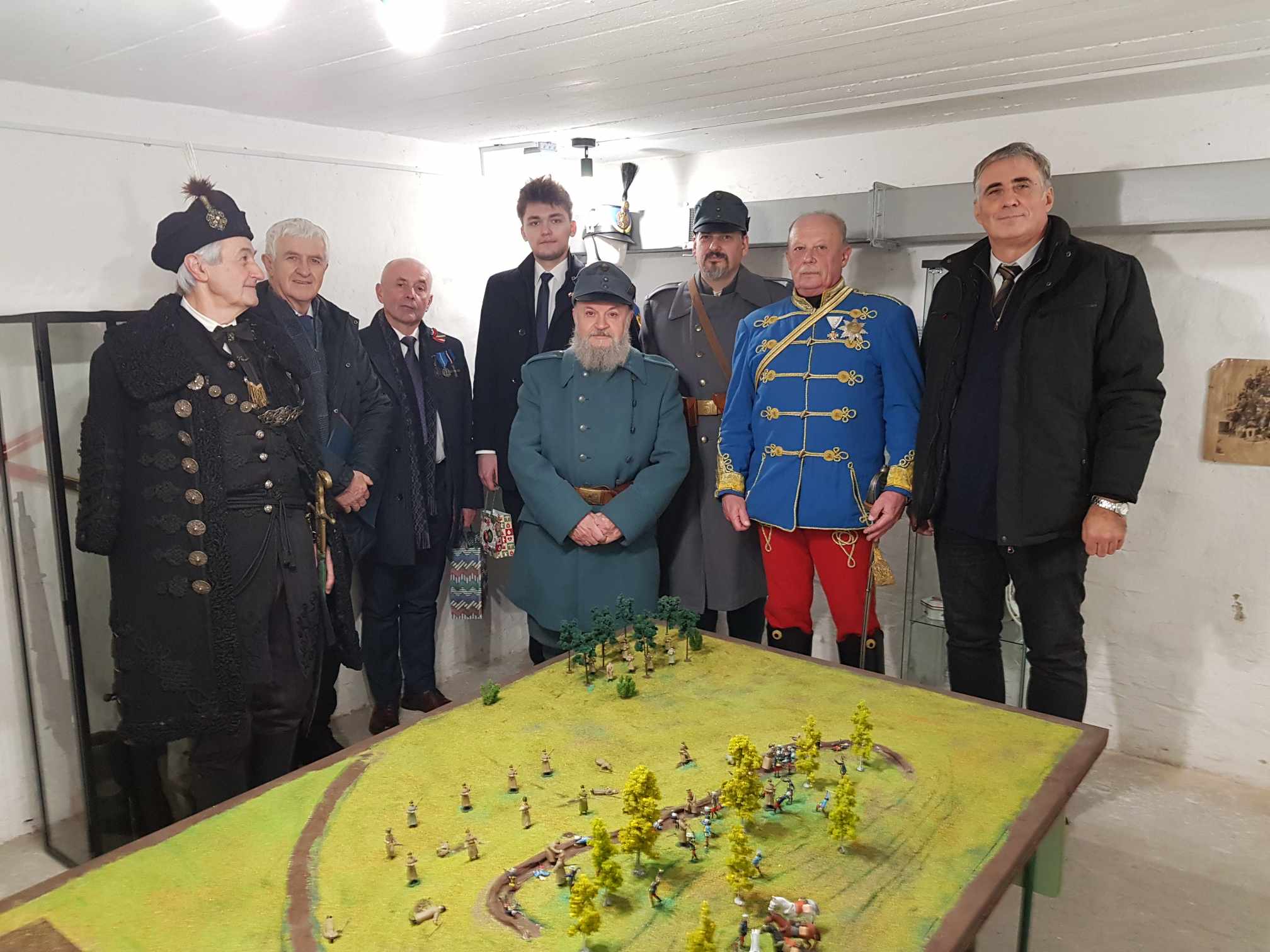 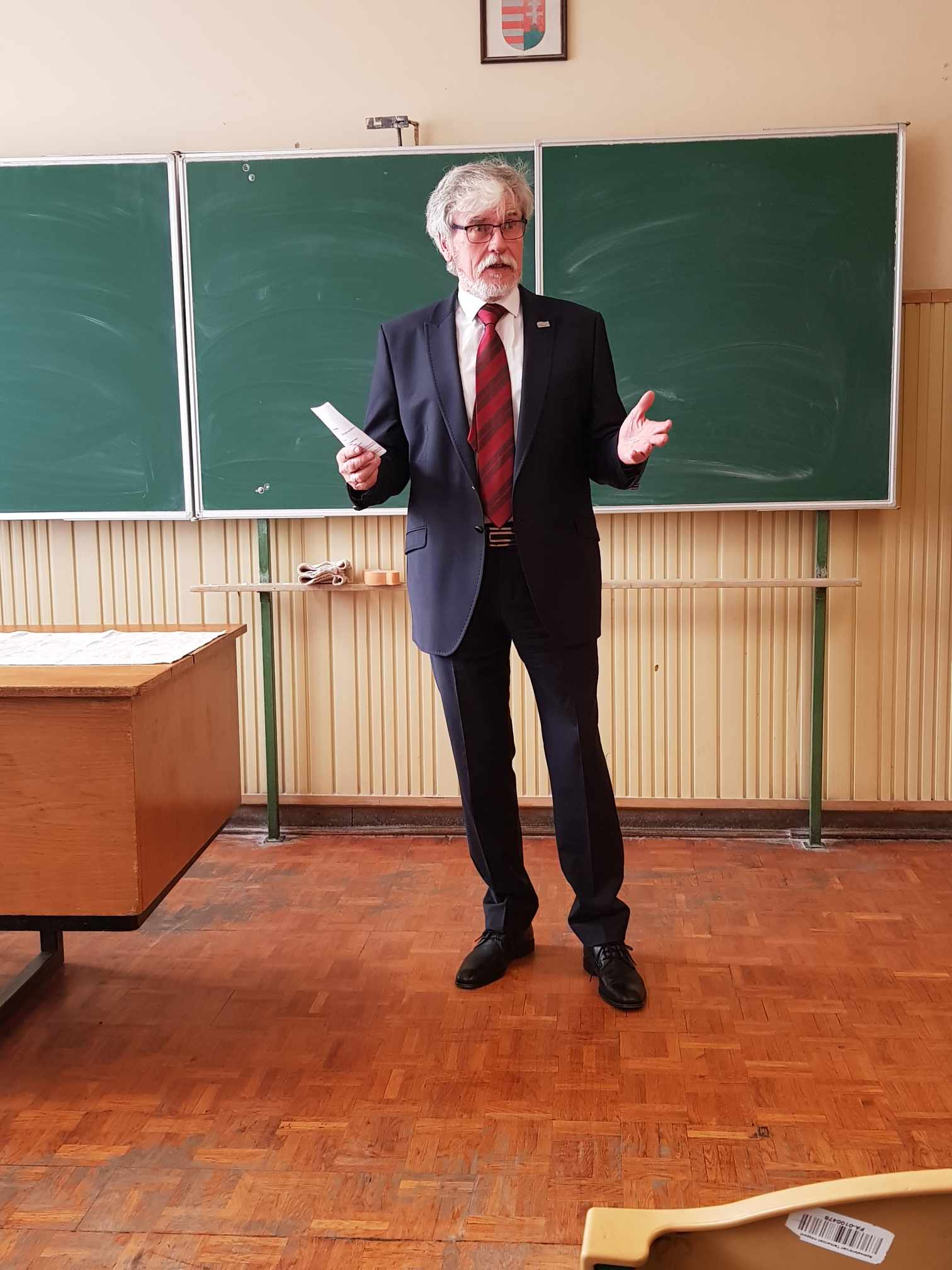 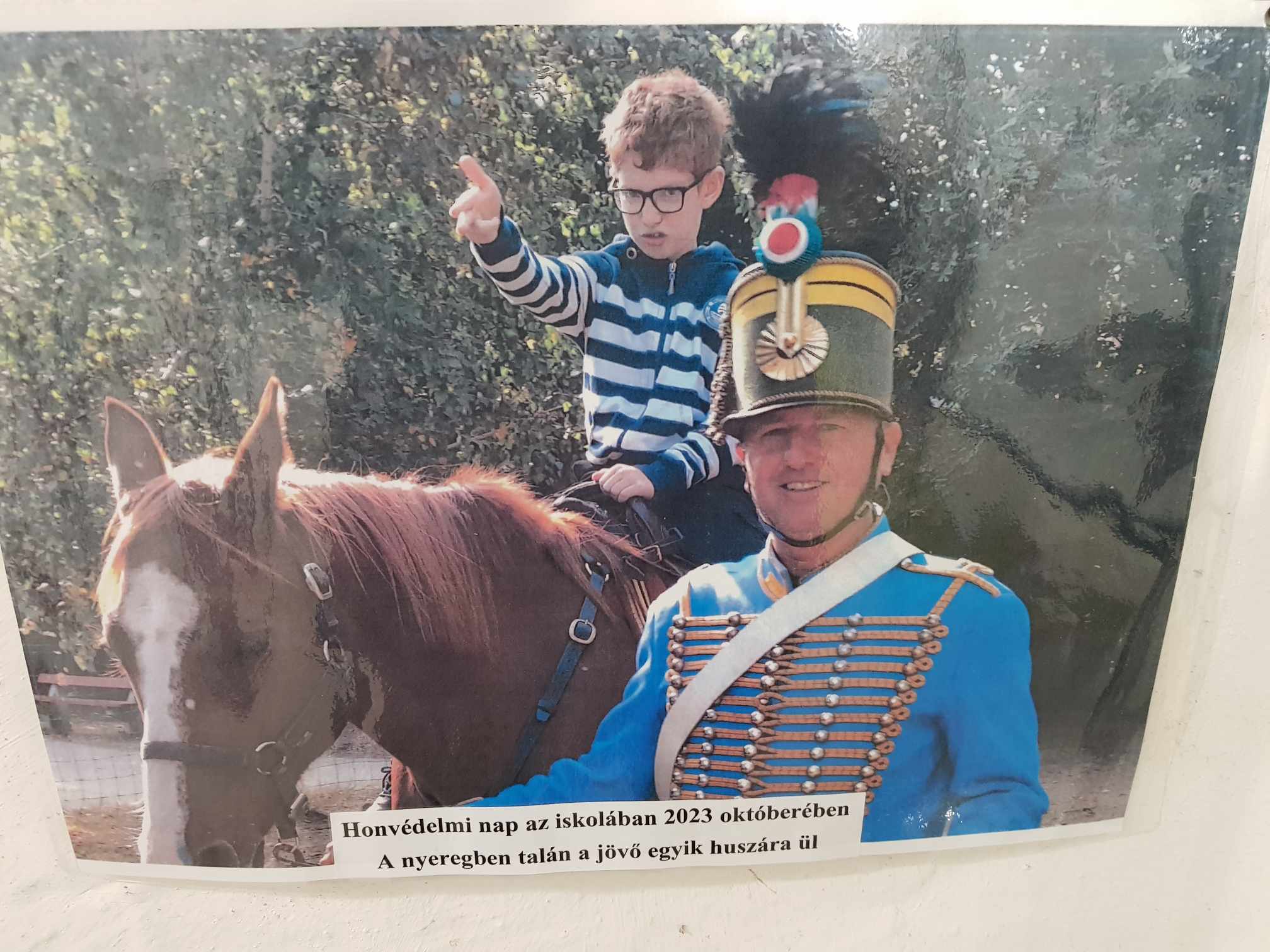 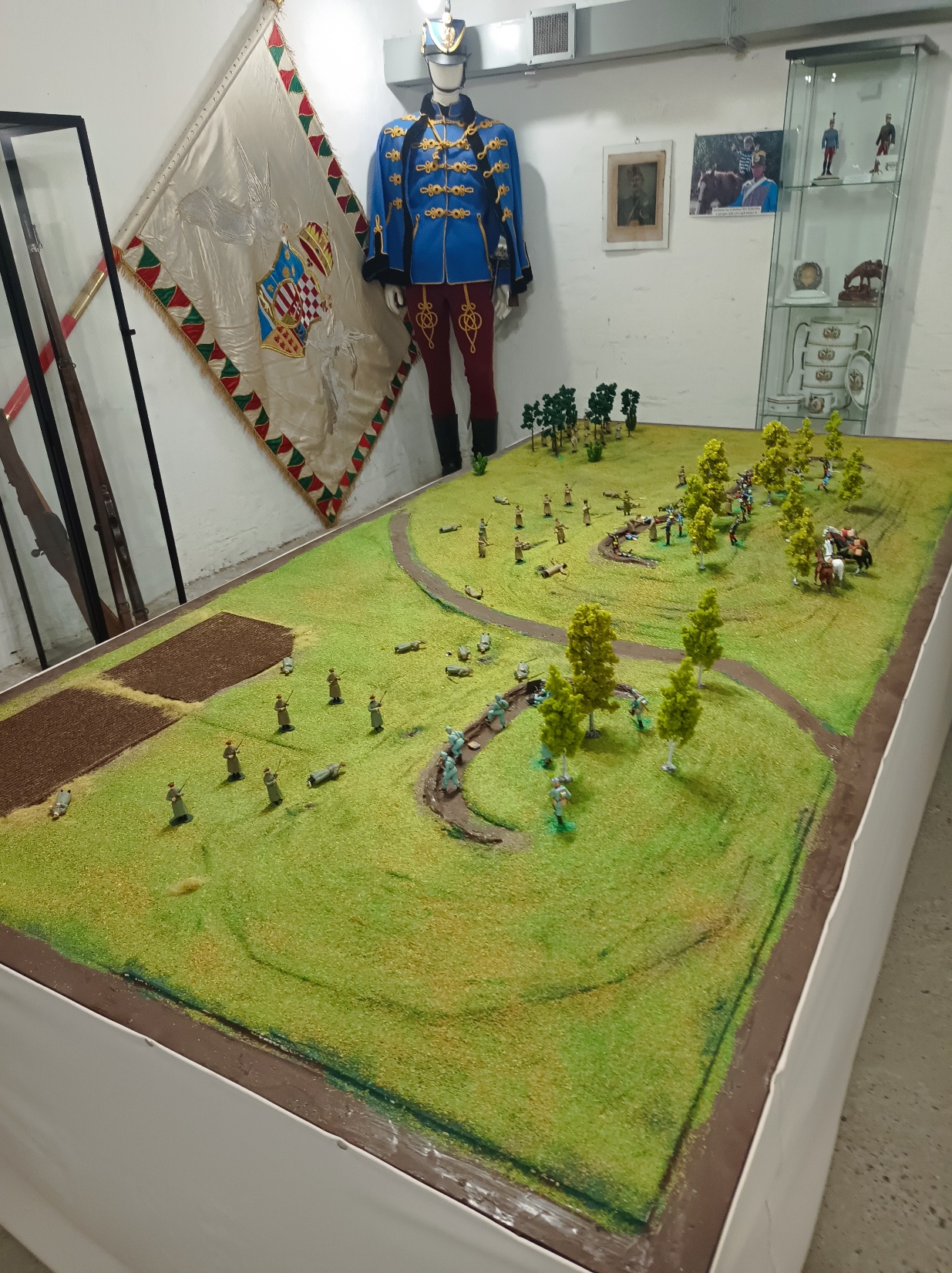